«Живописный Крым»Художественная выставка работ В.С. Духа и О.Н. Ушакова.
Выставка посвящена Дню Государственного герба и Государственного флага                 Республики Крым
24 сентября отмечается в Крыму как День Государственного герба и Государственного флага Республики. Положения Конституции Республики Крым определяют герб, флаг и гимн как государственные символы. Глава Республики своими указами определил порядок использования этих государственных символов для данного субъекта РФ. Флаг и герб являются государственными символами Крыма, начиная с 24 сентября 1992 года.
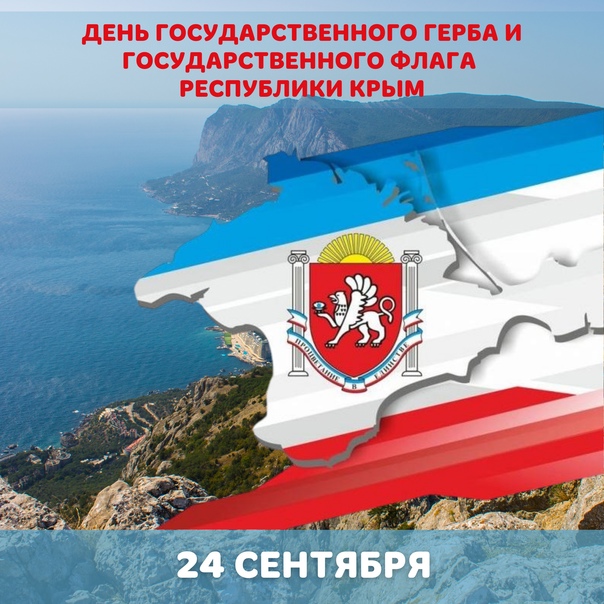 Василий Саввич Дух Самобытный художник. Родился в 25 мая 1947 г. в Хмельницкой области  (с. Машковцы около г. Старо-Константинова). Служил в армии в мотострелковых войсках. В 70-е годы переехал в Симферополь. Работал водителем троллейбуса в  Симферопольском троллейбусном парке. В 1976 пришел на работу в Производственно-художественно-оформительский комбинат (ул. Крылова,162) на  должность художника-исполнителя. Работал  в этом учреждении на протяжении многих лет. Оформлял  кабинеты, плакаты и установки на  площади Ленина, Советской, железнодорожном вокзале.  Был бригадиром коллектива художников, который в шутку называли «Бригада Ух под предводительством Васи Дух». Принимал участие в областных, районных, коллективных выставках в  г. Симферополе. Работал в технике живописи.Скончался 18 июня 2020 г.
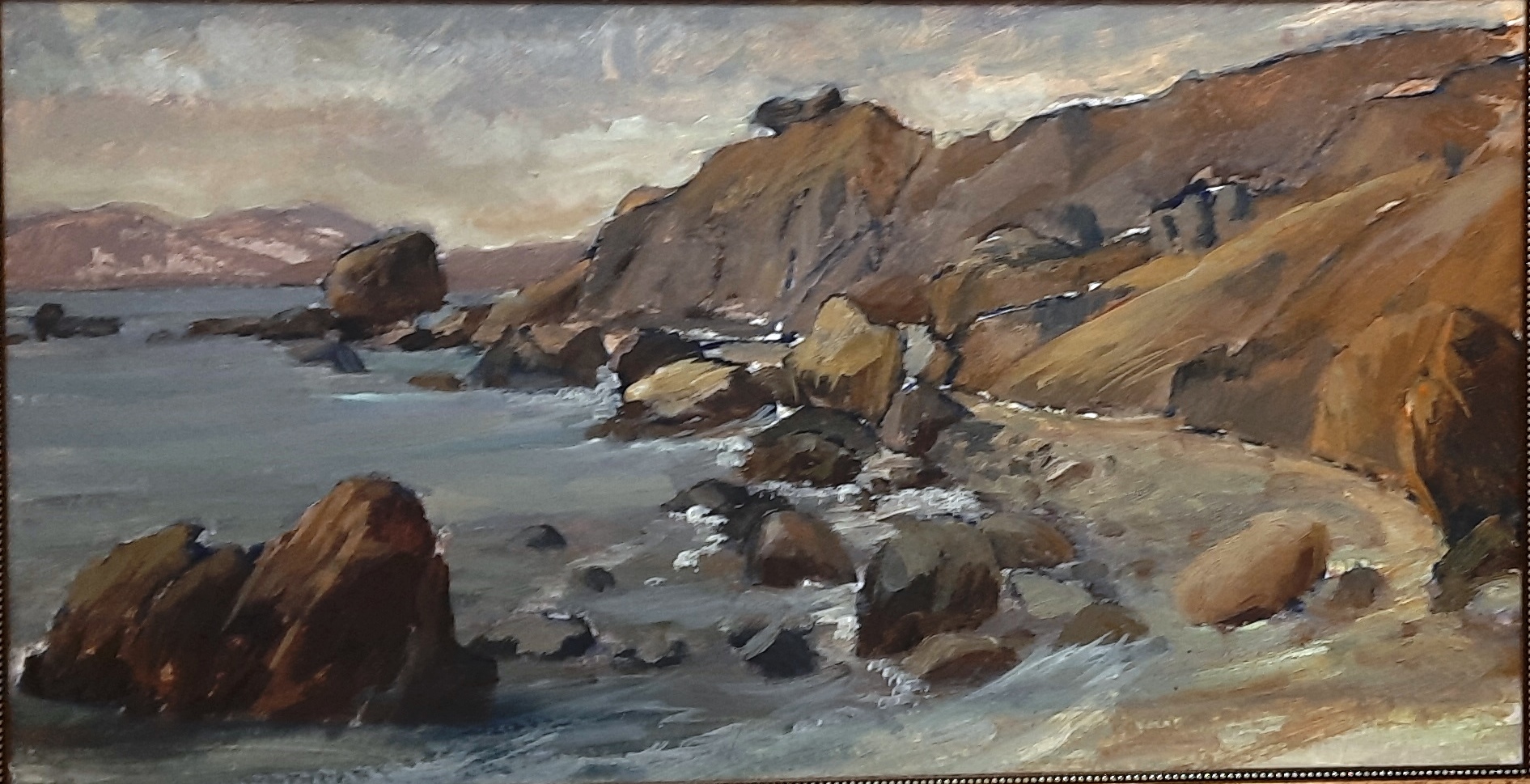 «Камни у моря»
Картон, масло, 1974 г.
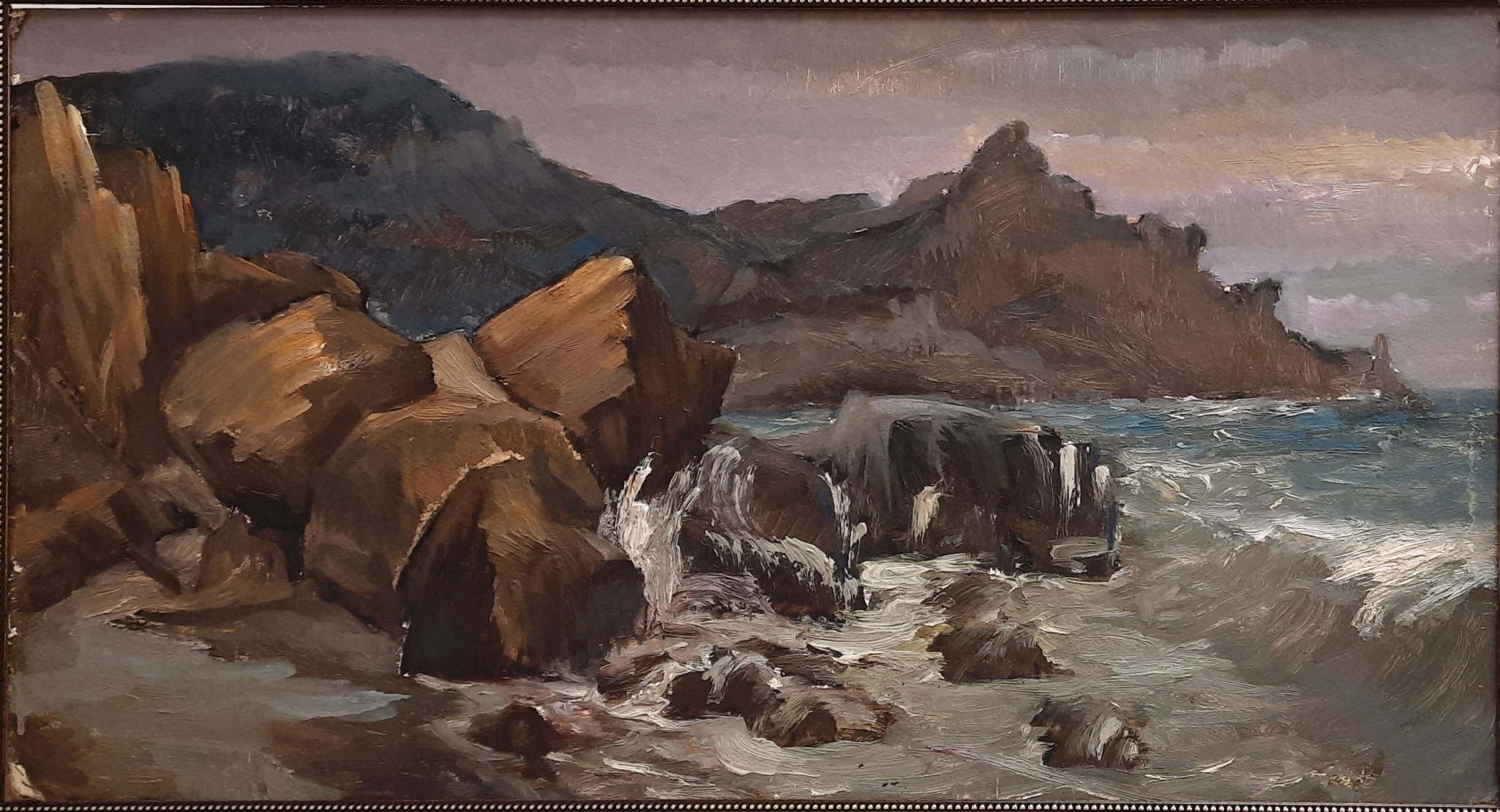 «Карадагские камни»
Картон, масло, 1982 г.
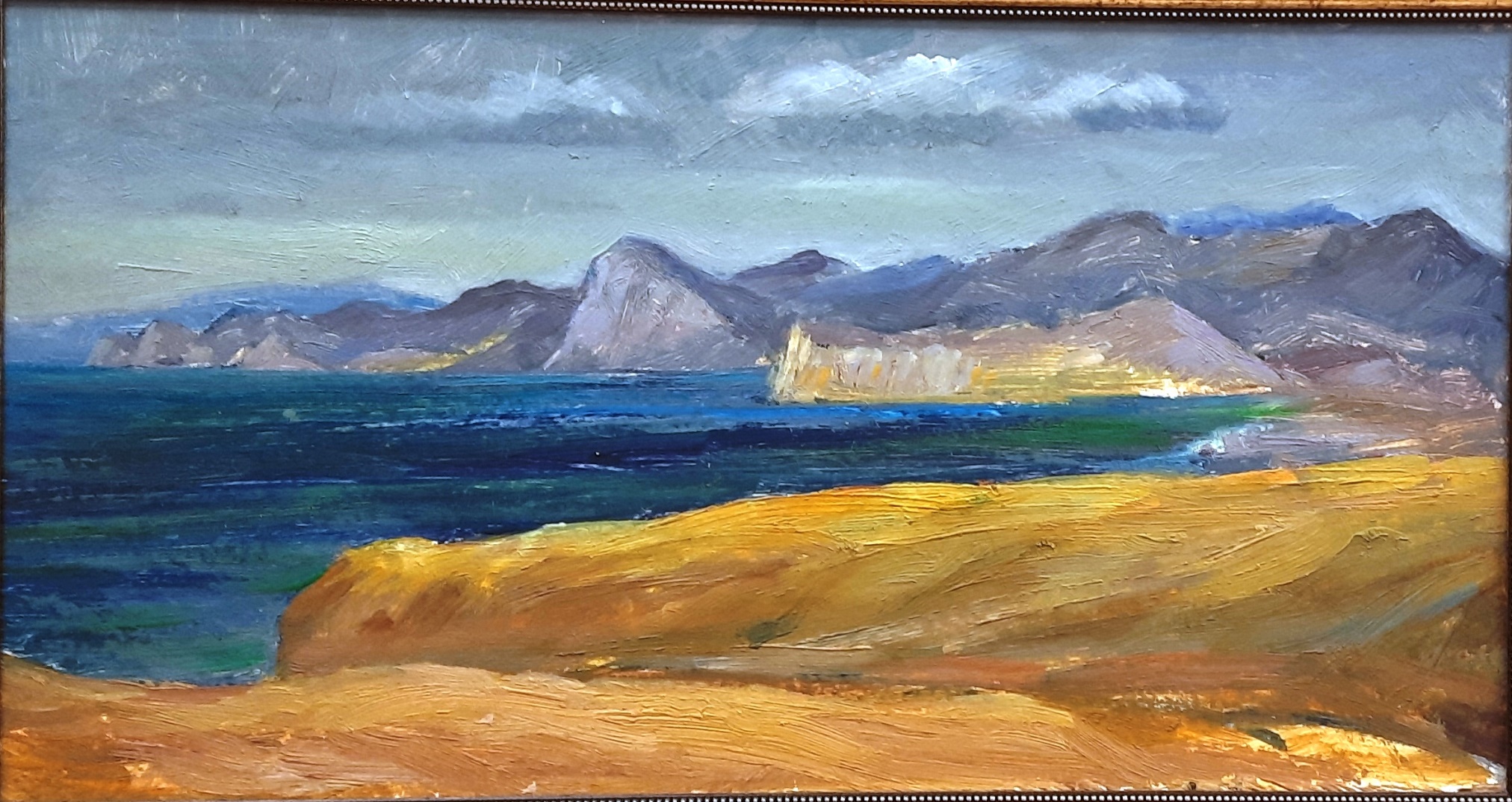 «Мыс Меганом»
Картон, масло, 1985 г.
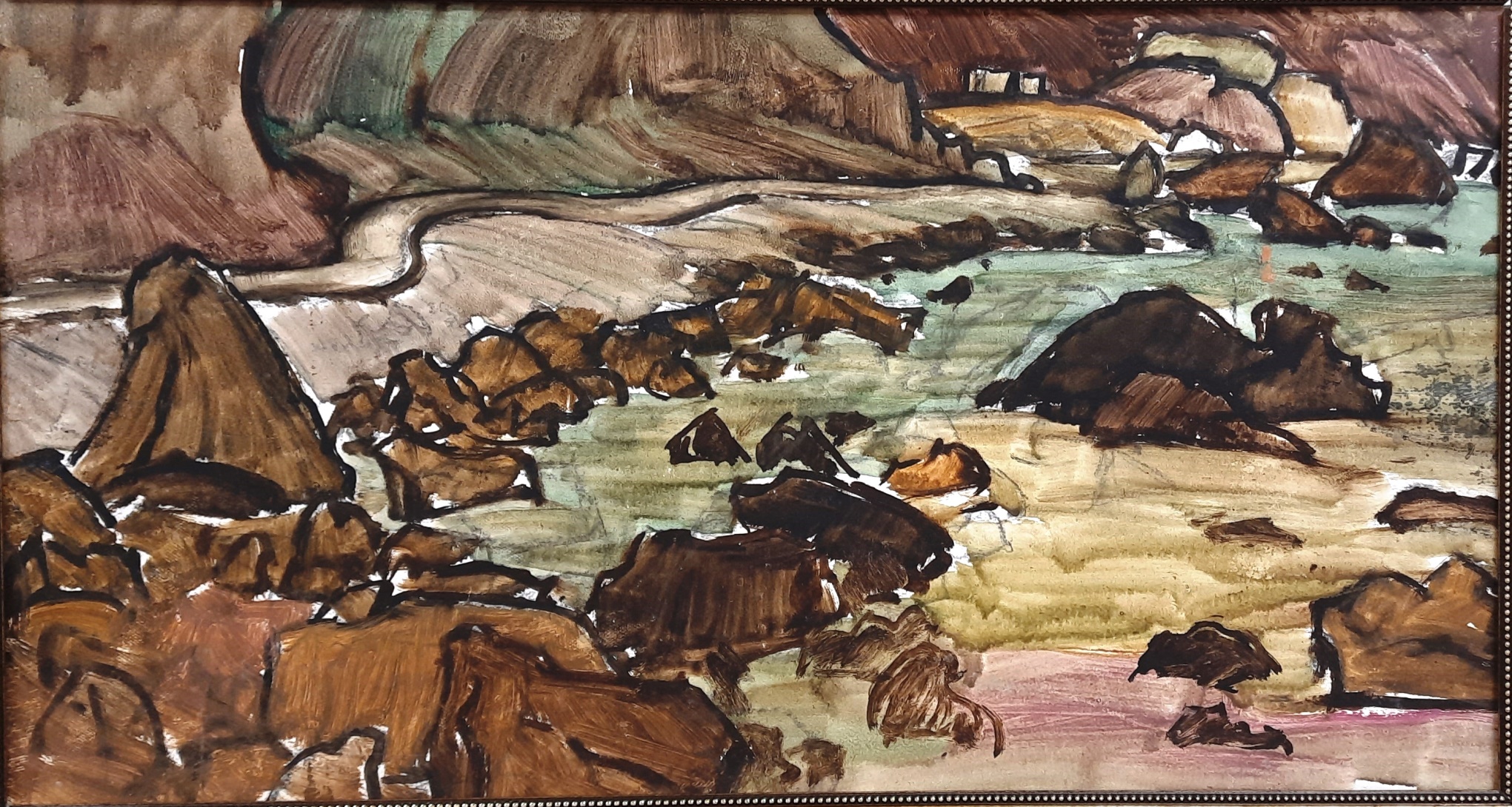 «Бухта Меганом»
Картон, масло, 1980 г.
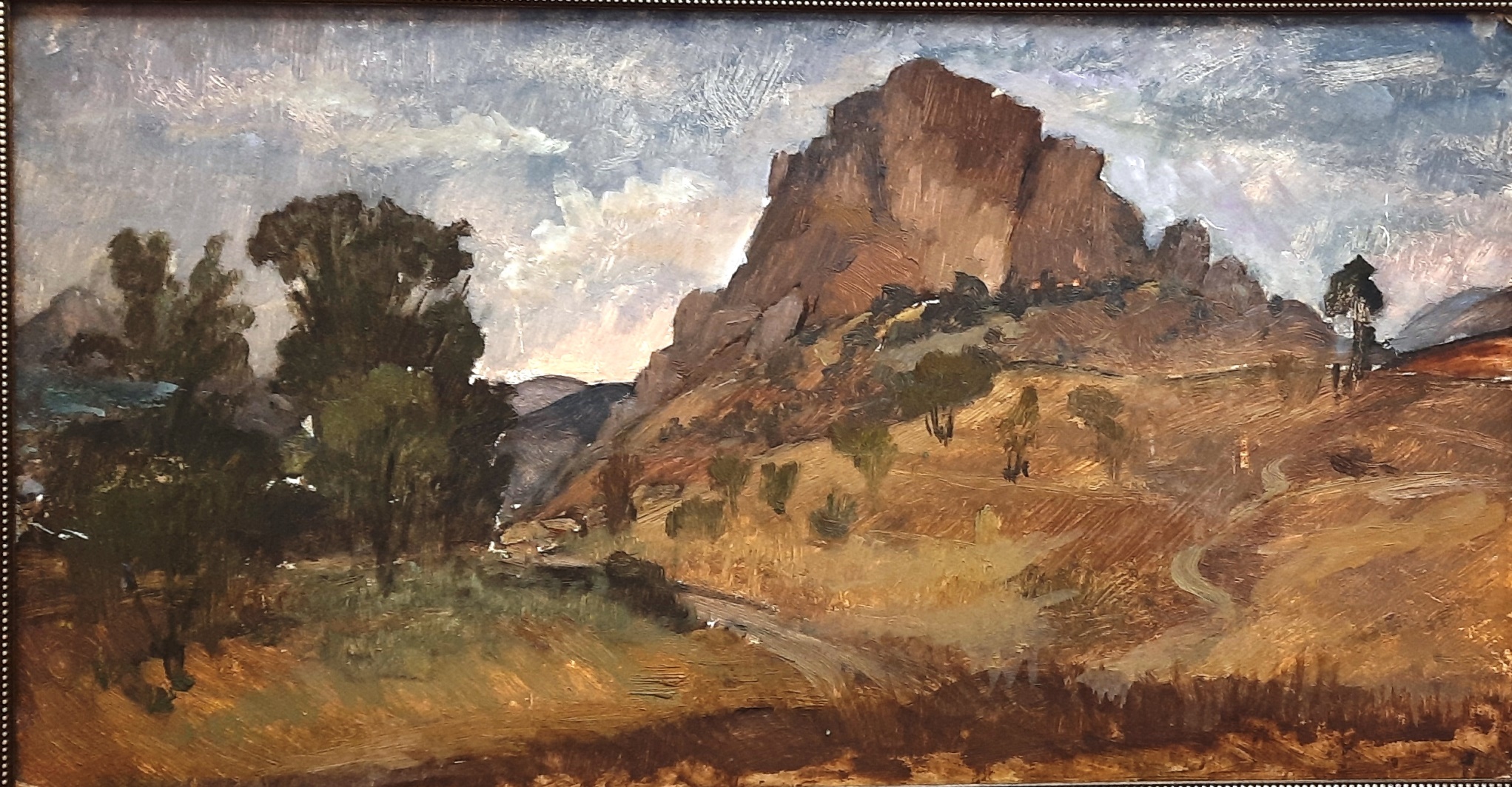 «Медовая гора»
Картон, масло, 1983 г.
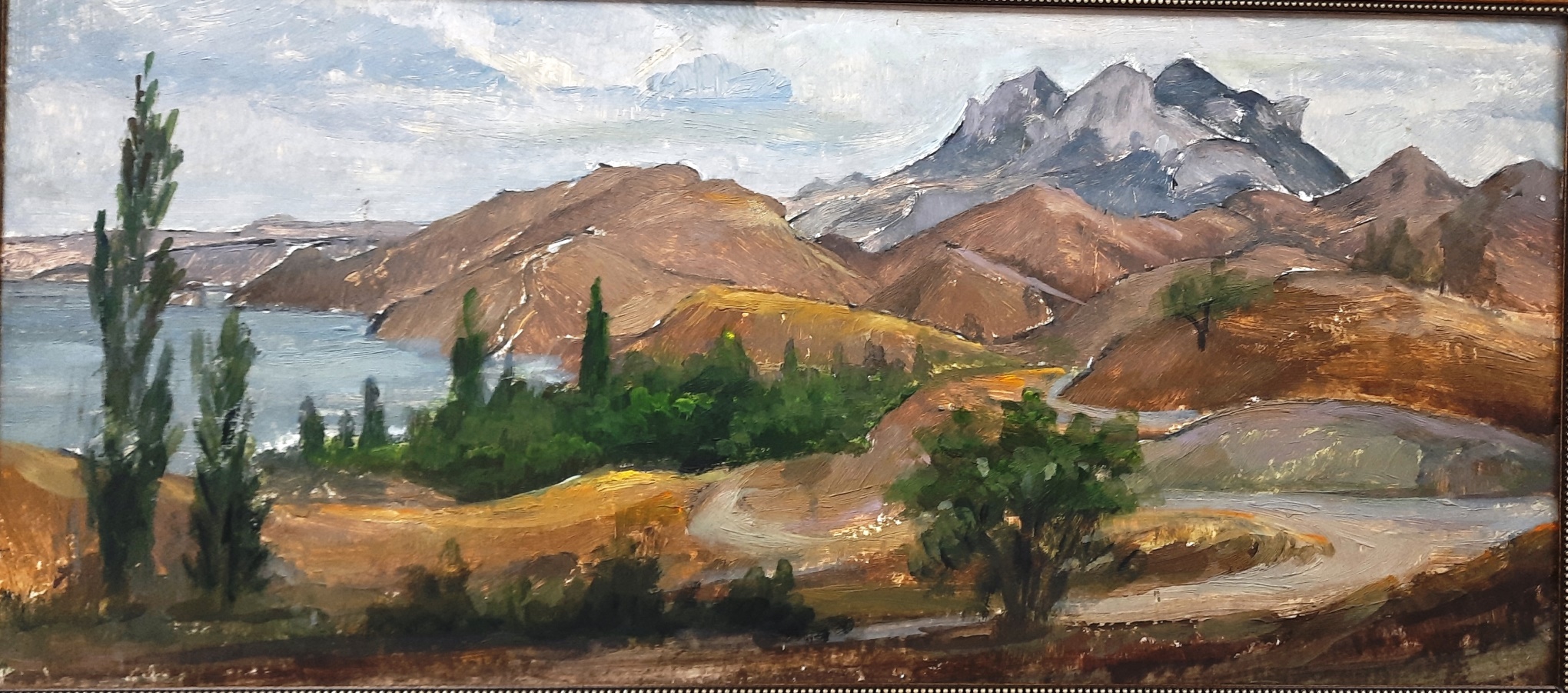 «В горах»
Картон, масло
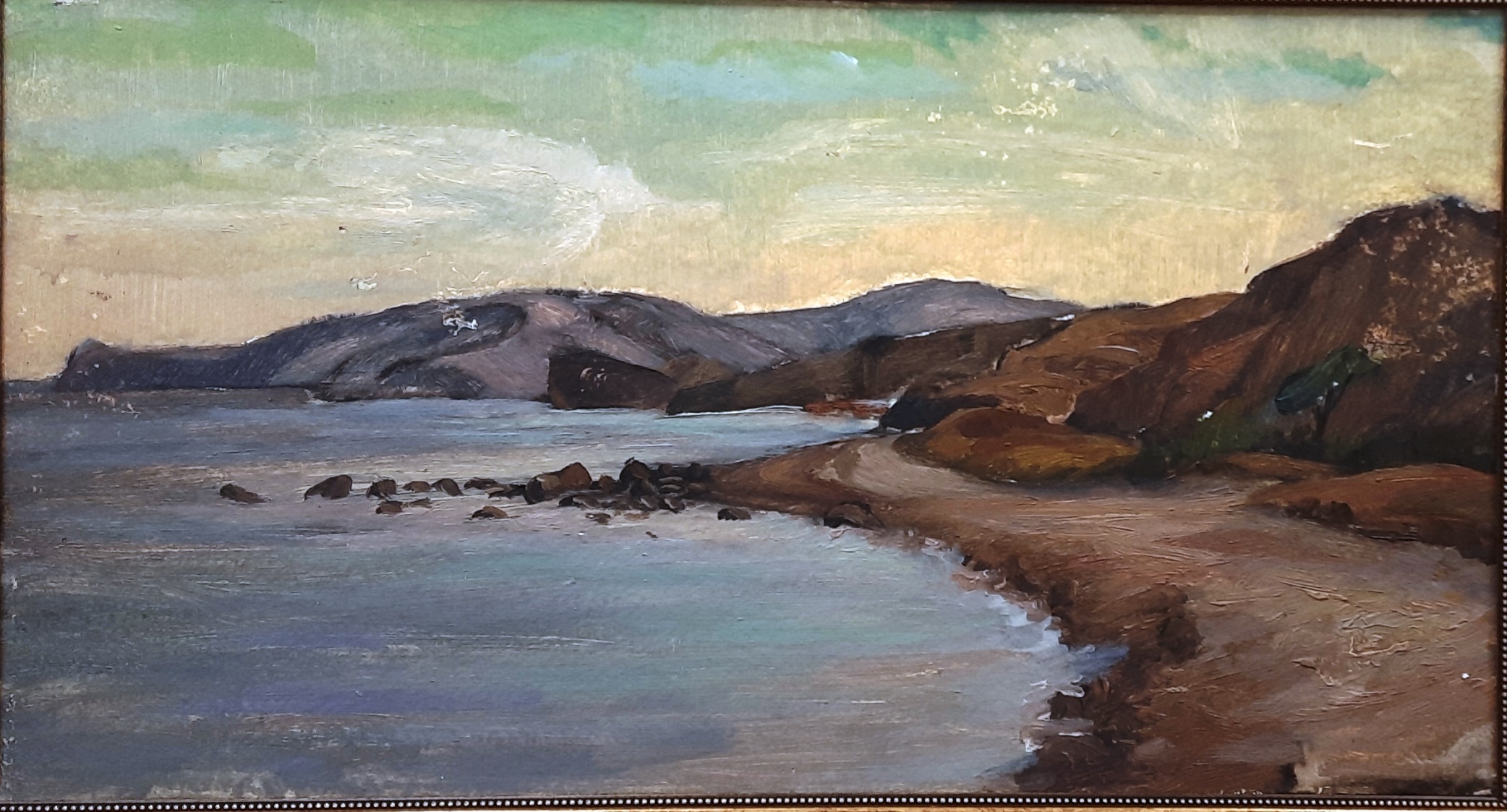 «На берегу моря»
Картон, масло, 1980 г.
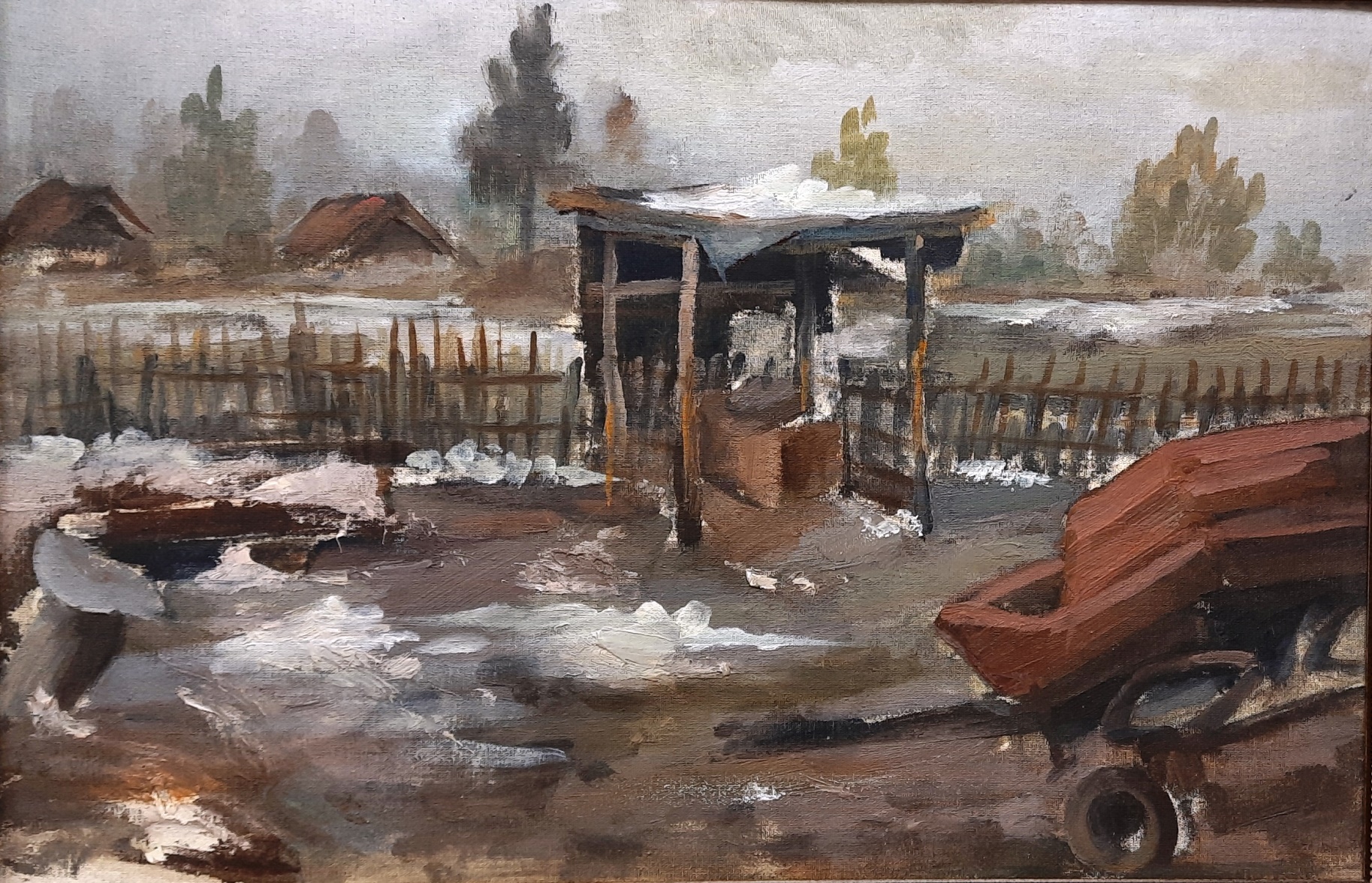 «На краю деревни»
Картон, масло, 1985 г.
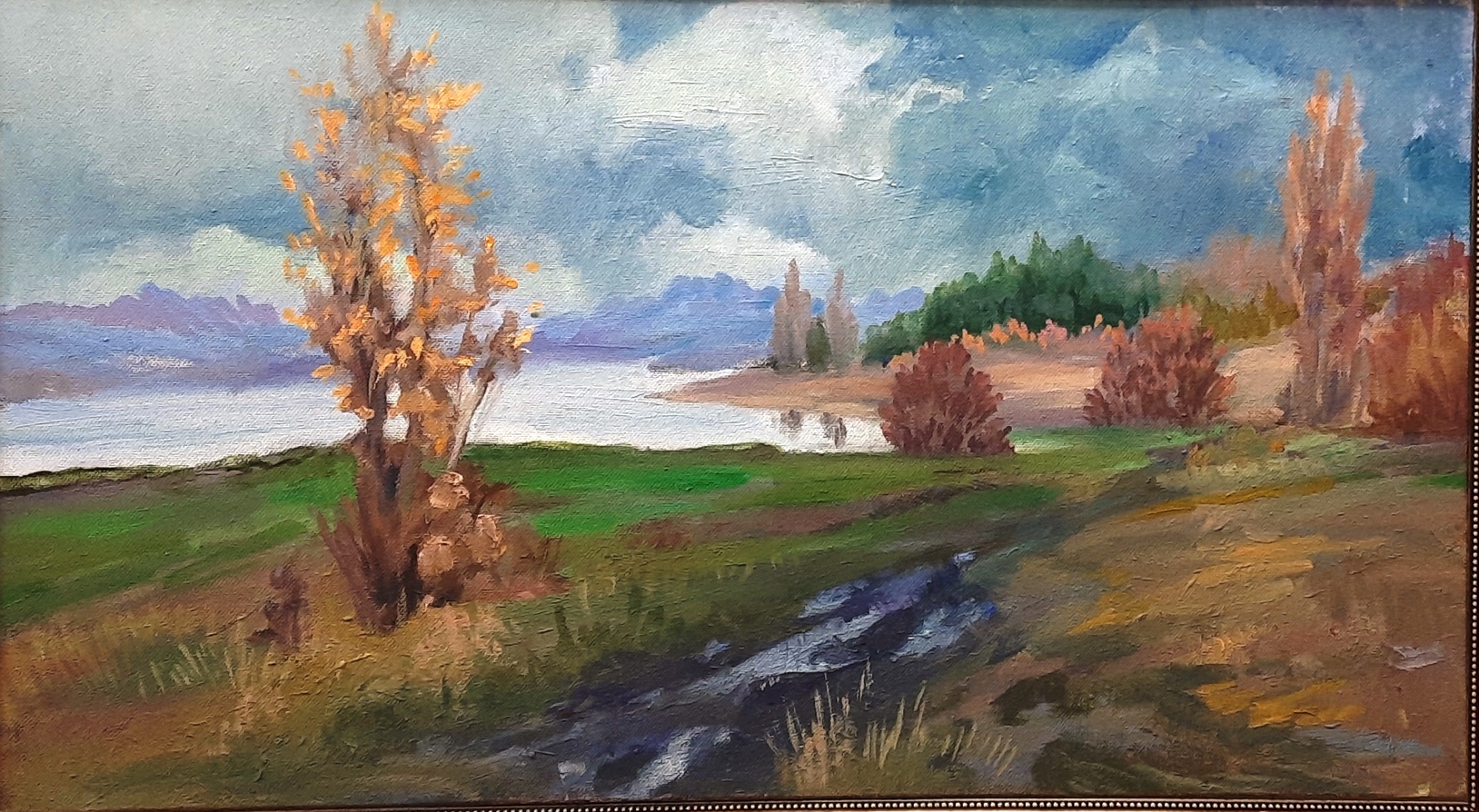 «Симферопольское водохранилище»
Холст, масло, 1983 г.
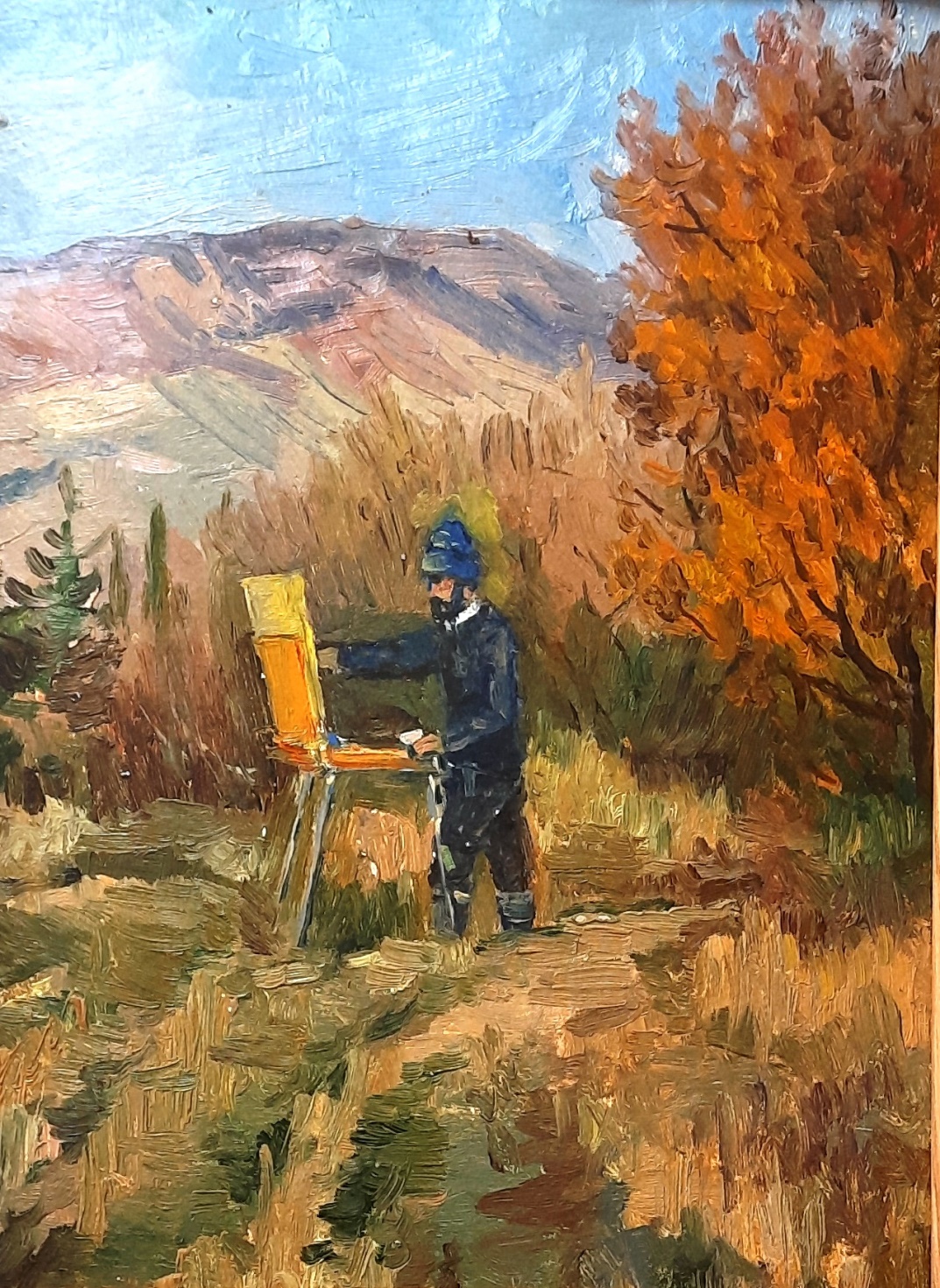 «На этюдах. 
Василий Дух»
Картон, масло, 1979 г.
Олег Николаевич Ушаков

Крымский художник-живописец, акварелист, автор графических работ. Его стиль всегда оригинален и неповторим, а творчество многообразно: палитра его художественных стилей включает в себя то строгую классическую манеру письма, то свободный мазок импрессионистов, то совершенно неожиданный, абстрактный, сюрреалистический или даже авангардный характер.  
Работы Олега Ушакова хранятся в Художественном музее                           им. М.П. Крошицкого в г. Севастополе, а также в частных коллекциях в разных уголках Крыма и многих странах мира: России, Украины, Польши, Франции, Израиля, Канады, Германии, Швейцарии и США.
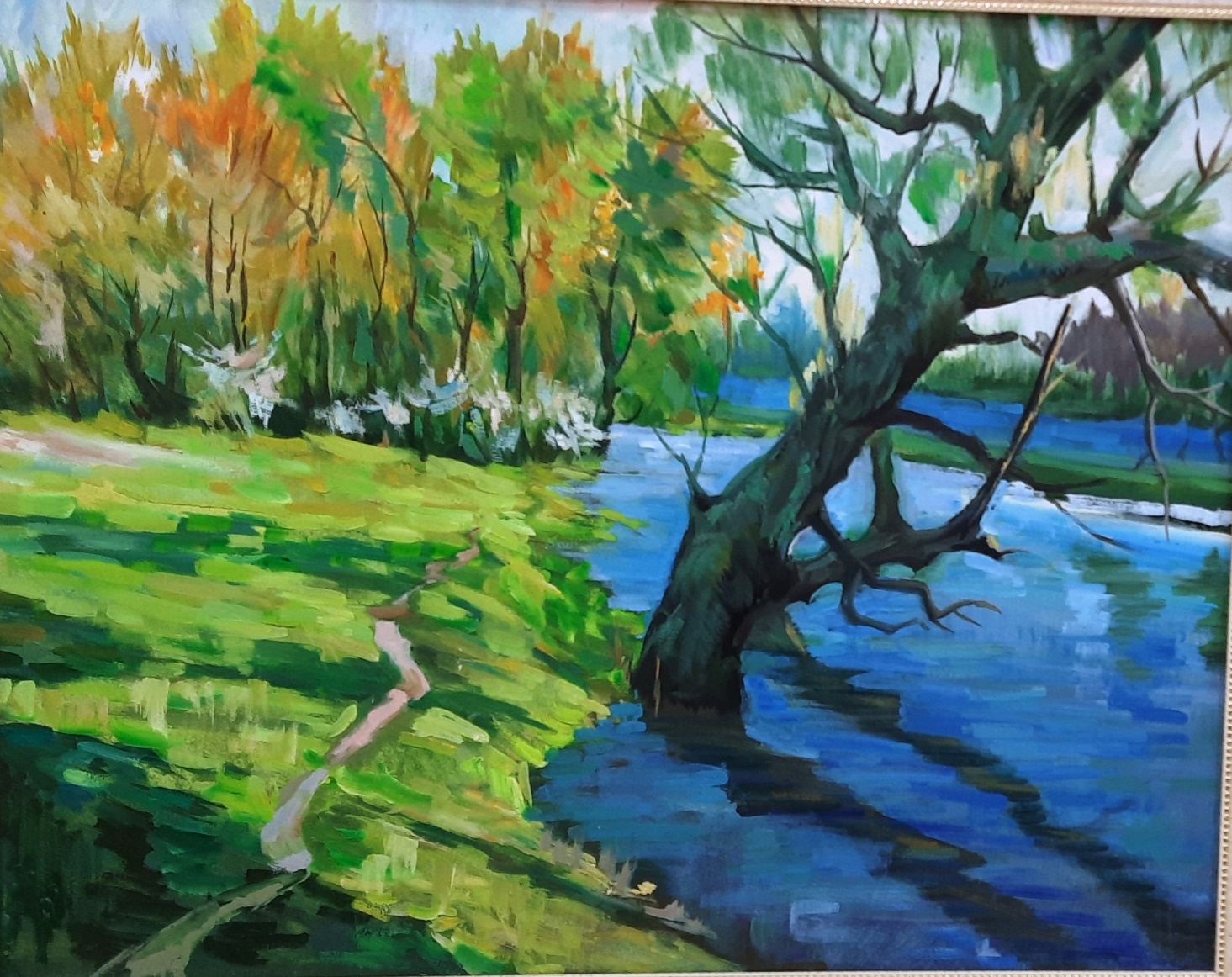 «Полноводная весна»
Холст, масло, 1992 г.
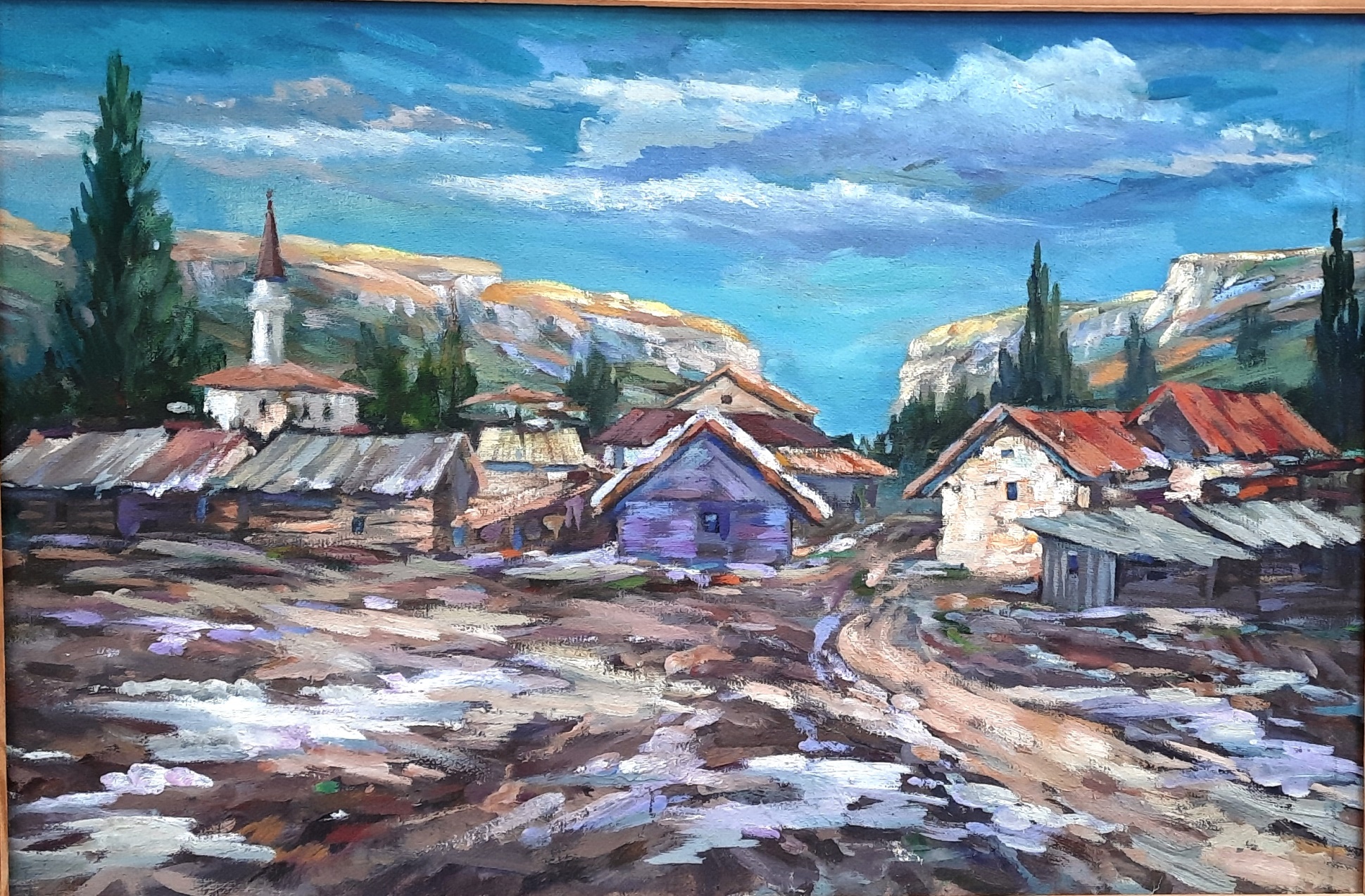 «Солнечный зимний день»
Холст, масло, 1983 г.
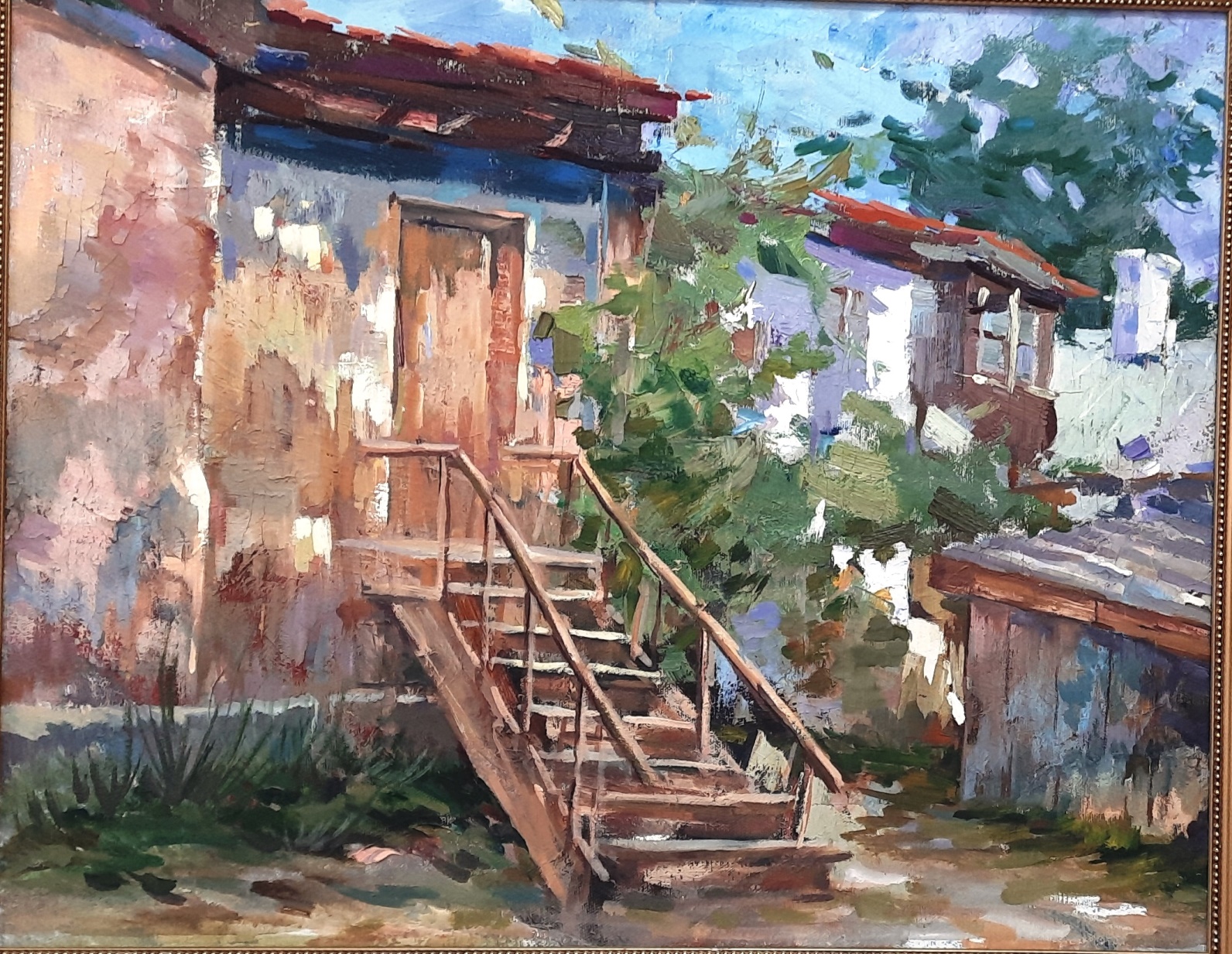 «Родное крыльцо»
Холст, масло, 1983 г.
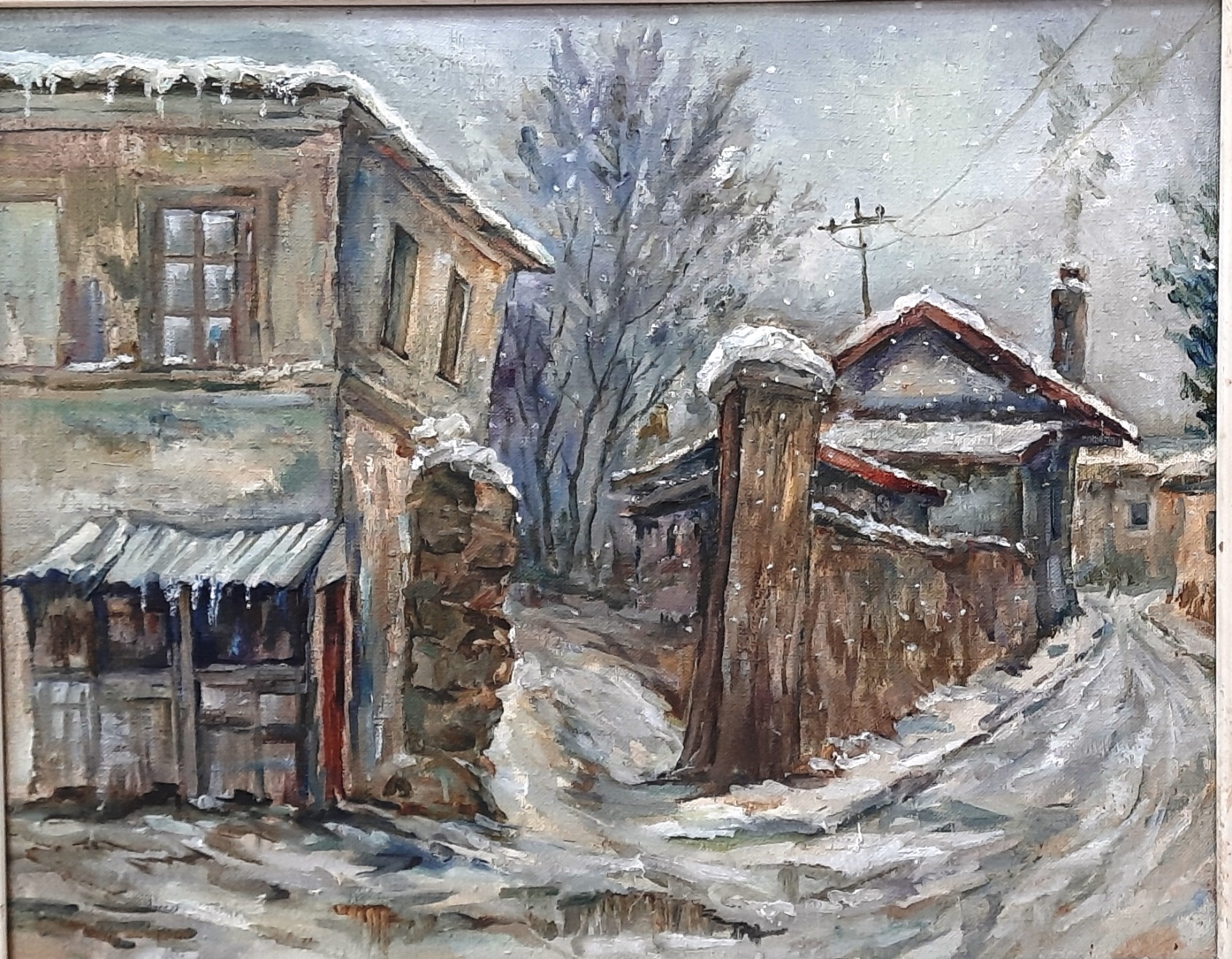 «Старый дворик»
Холст, масло, 1978 г.
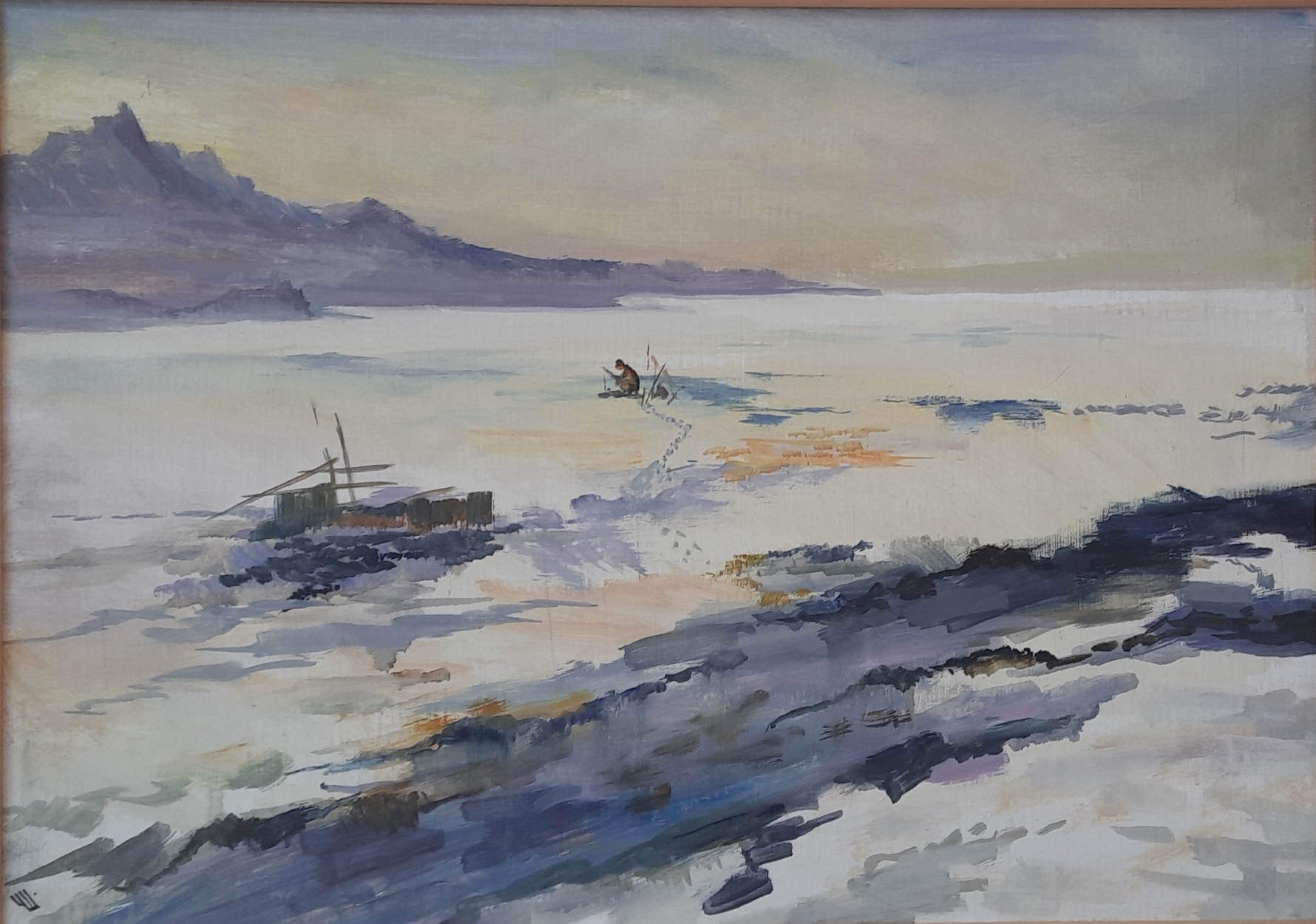 «Одинокий рыбачок»
Холст, масло, 2017 г.
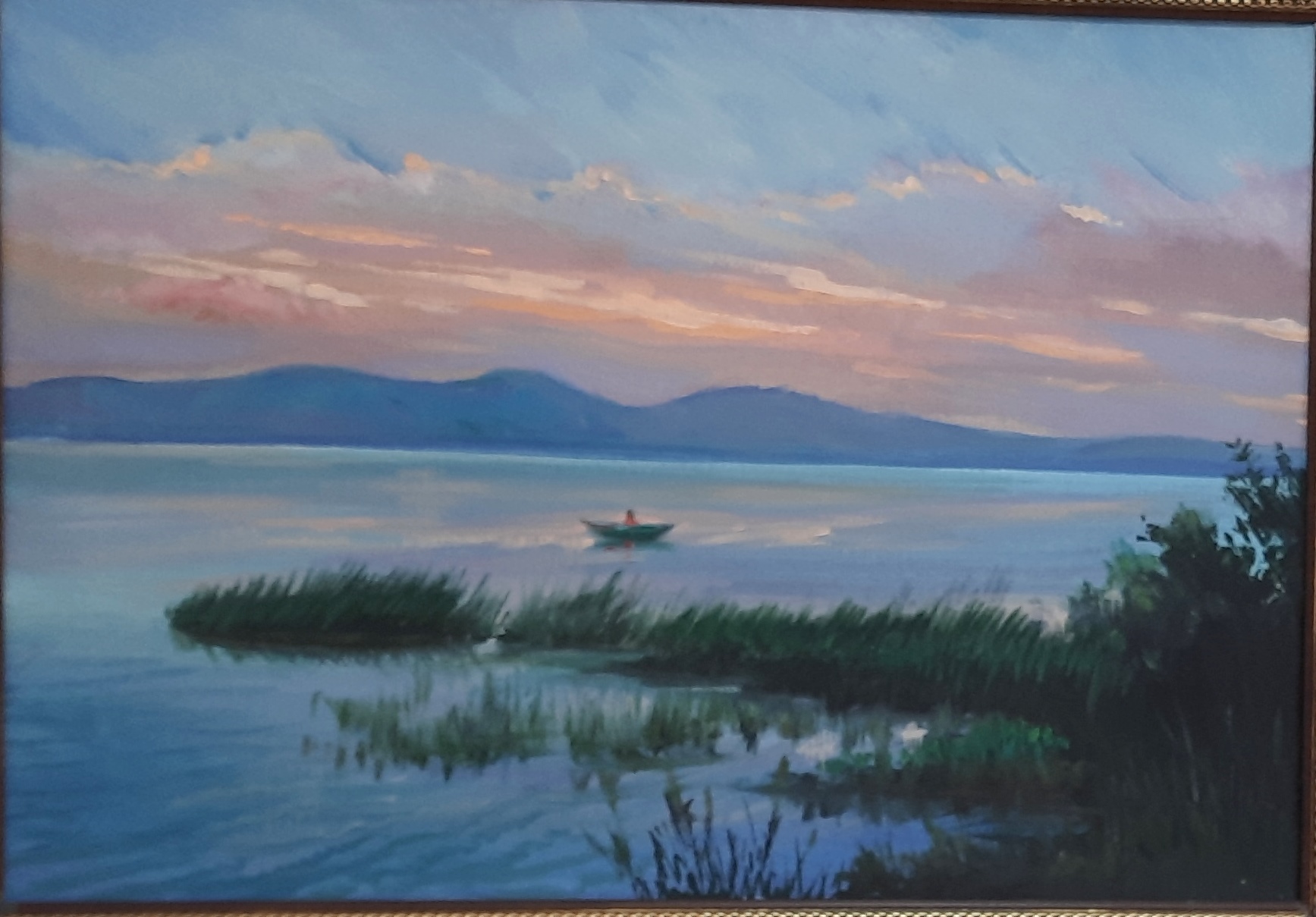 «Вечер»
Холст, масло, 2001 г.
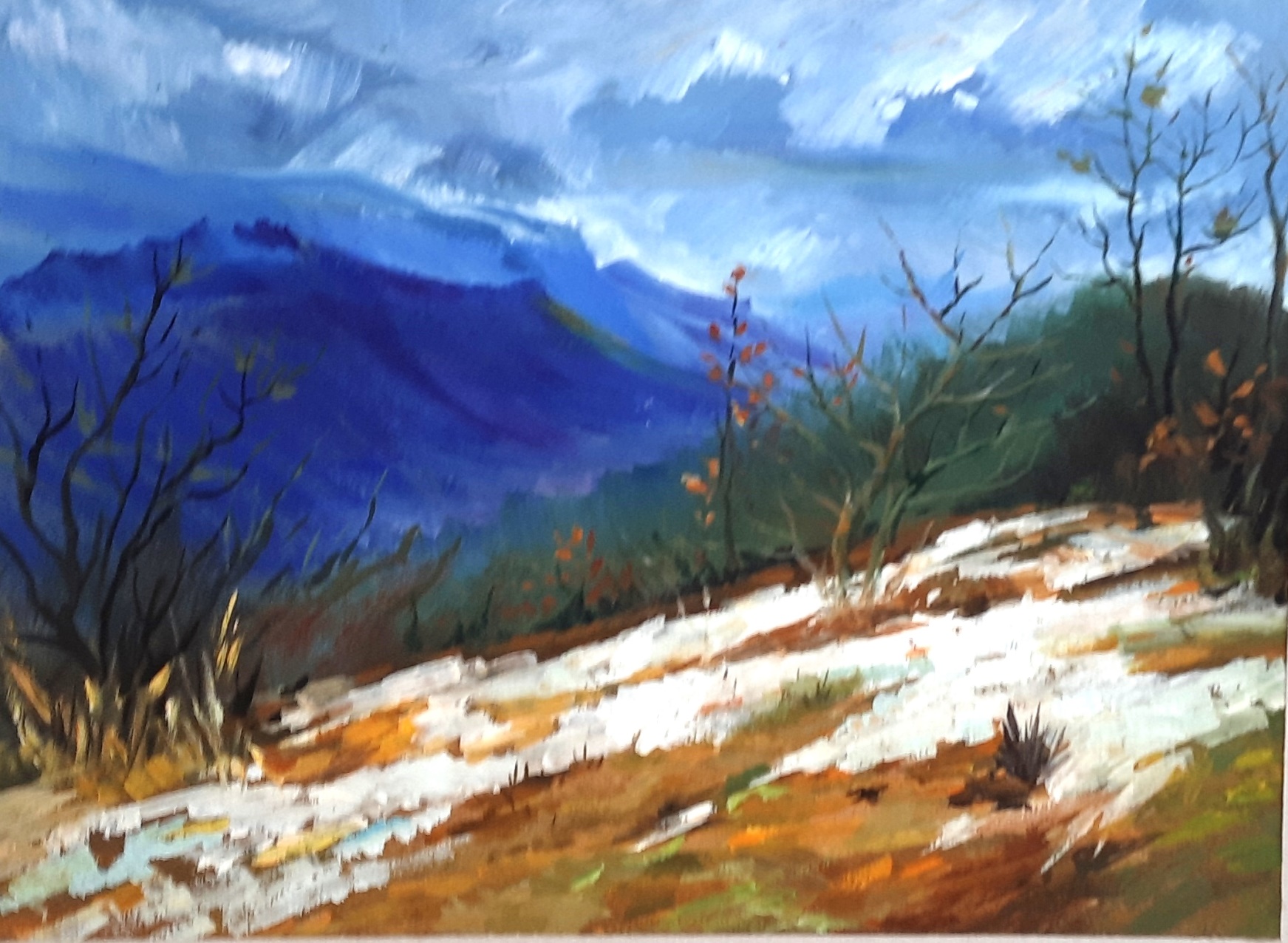 «Снег в горах»
Картон, масло, 1998 г.
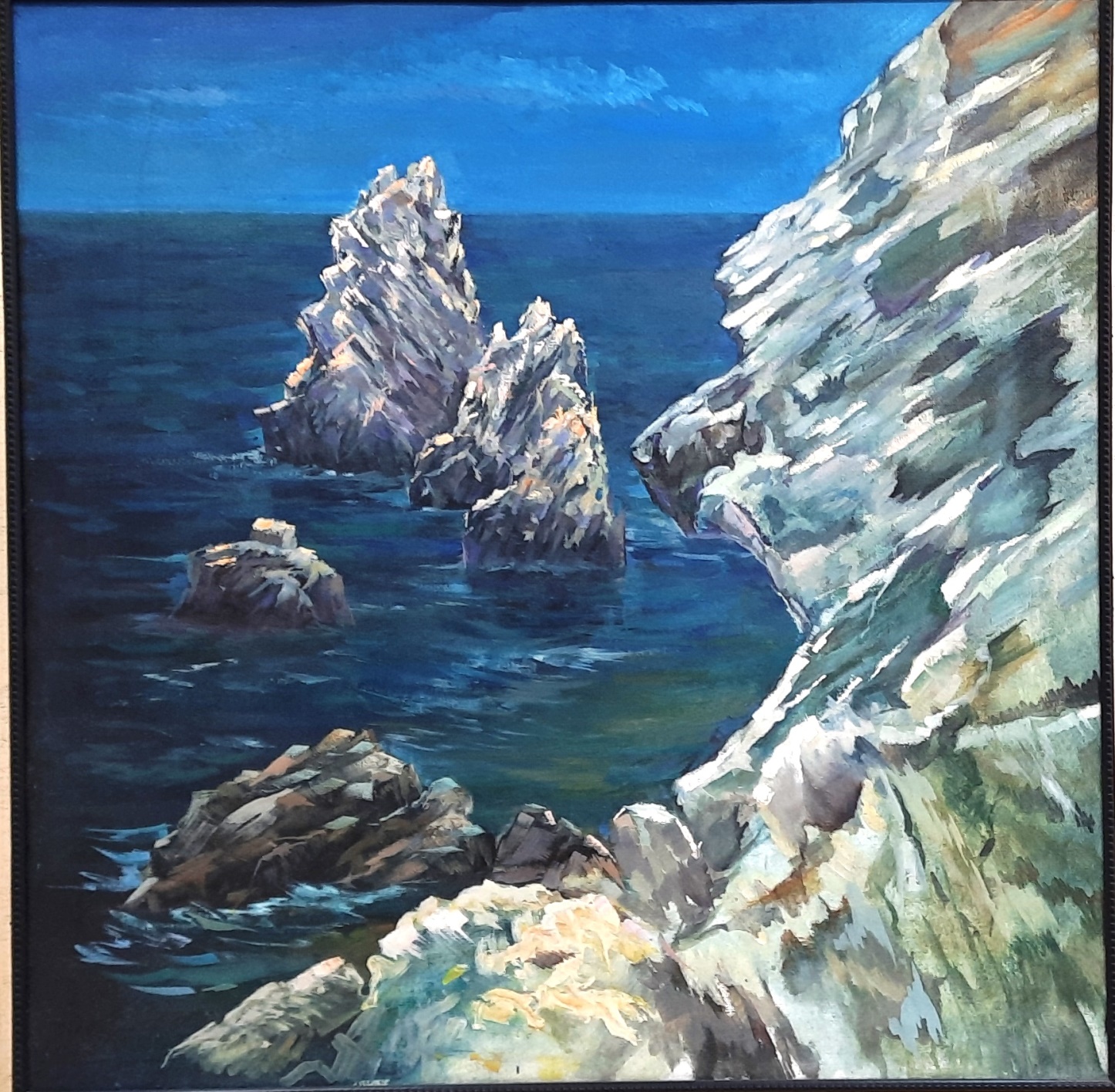 «Среди скал. Тарханкут»
Холст, масло, 1982 г.
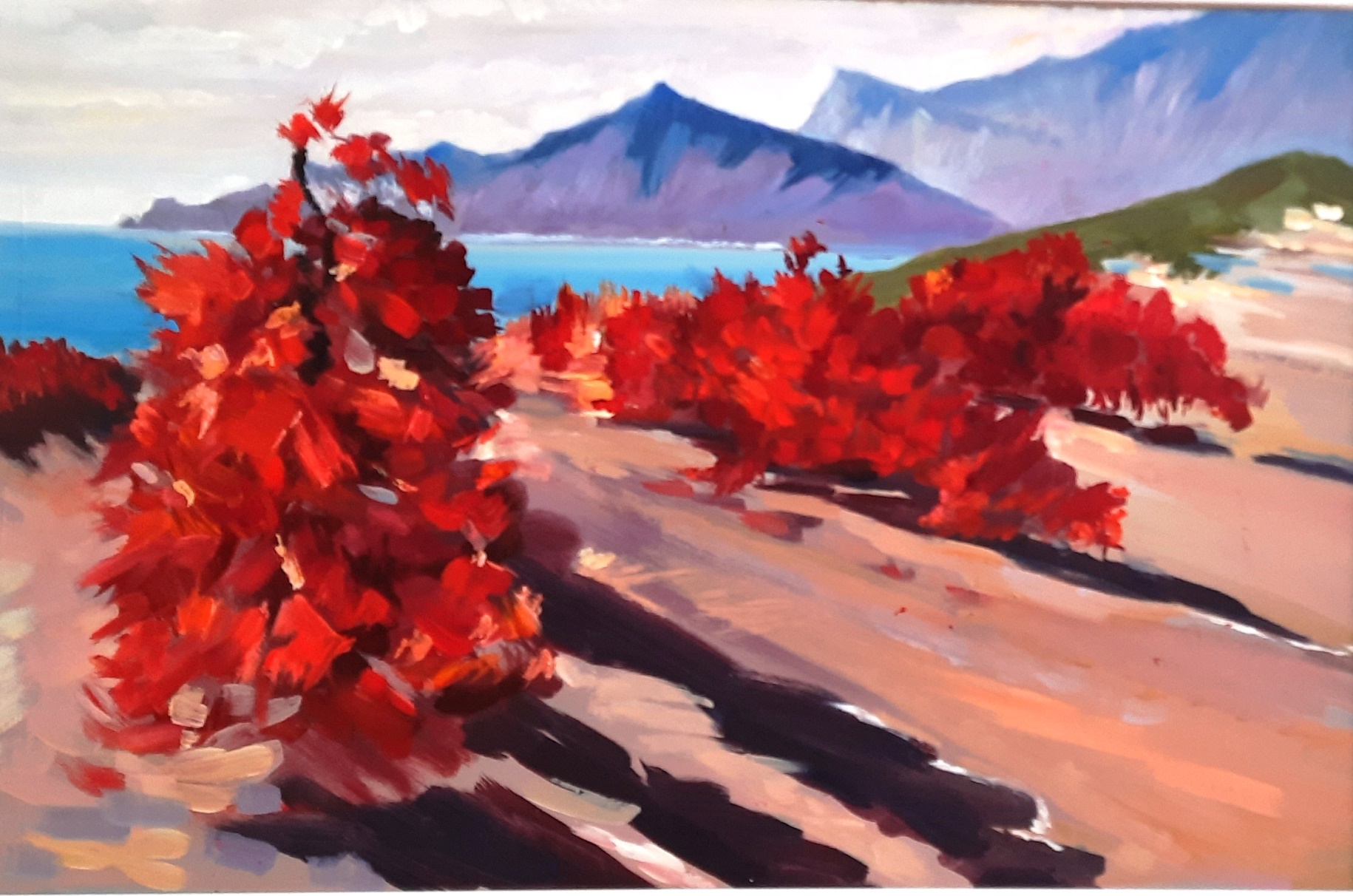 «Осень. Красный виноградник»
Картон, масло, 2020 г.
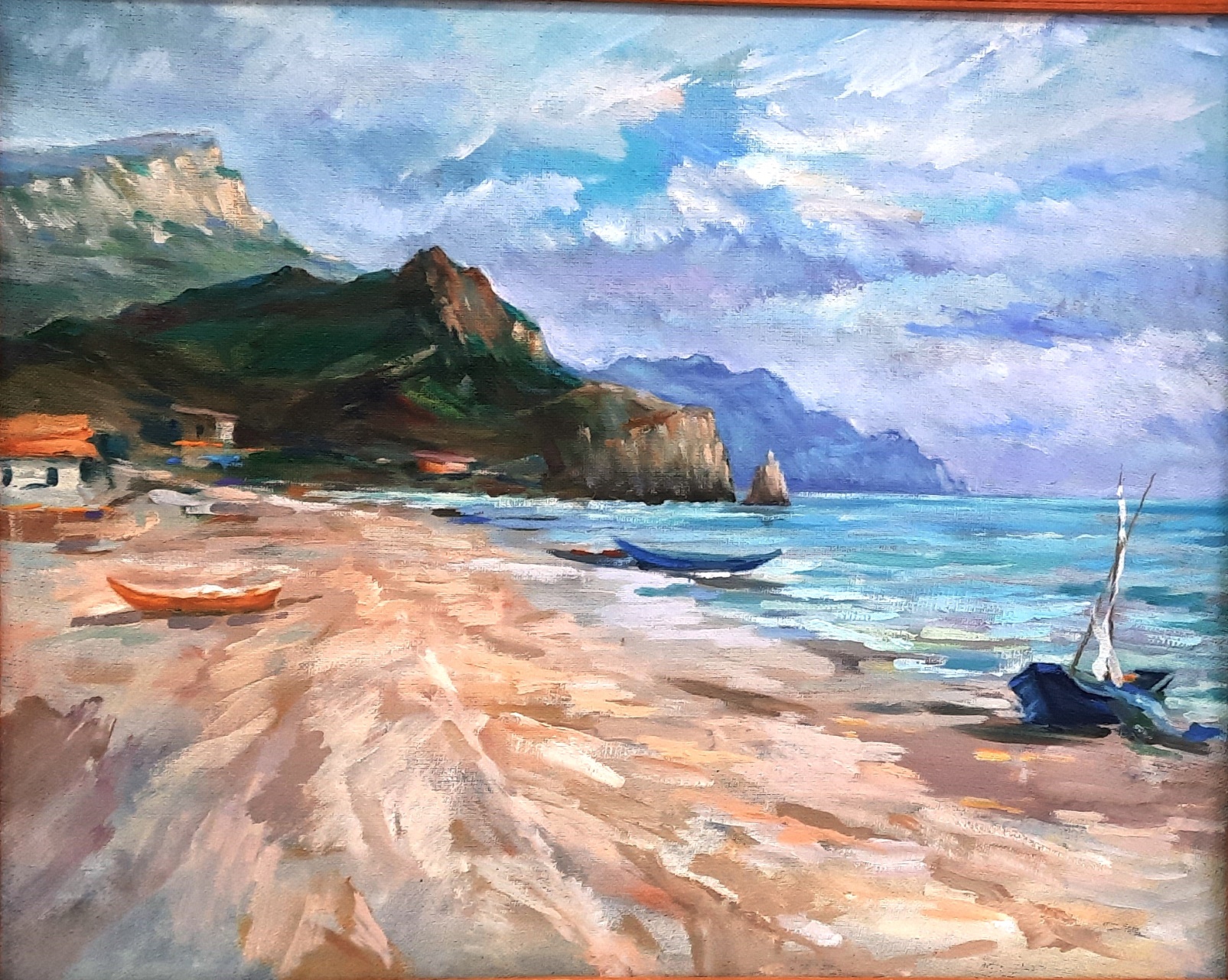 «Лодки у моря»
Холст, масло, 1997 г.
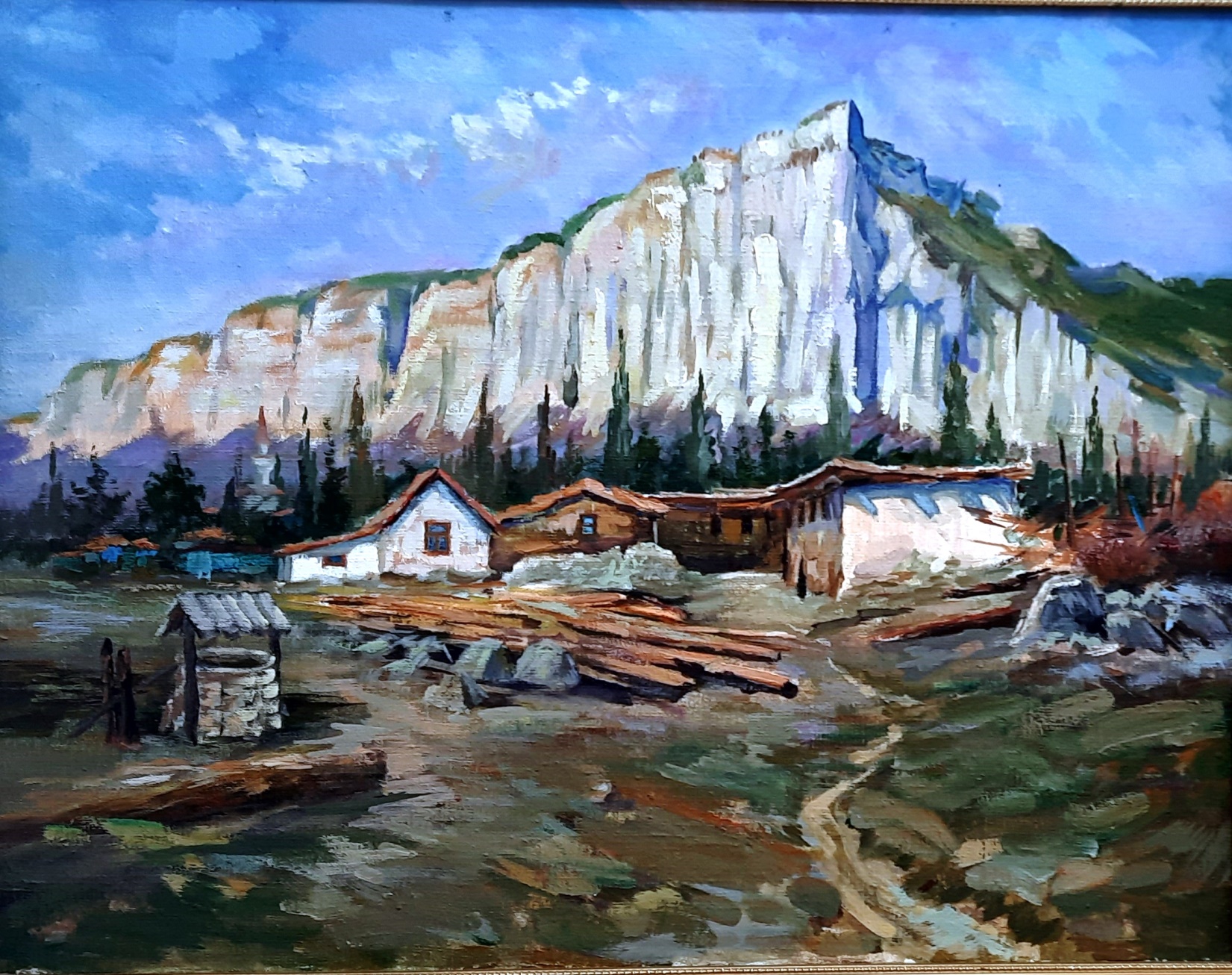 «Ак-Кая»
Холст, масло, 1981 г.
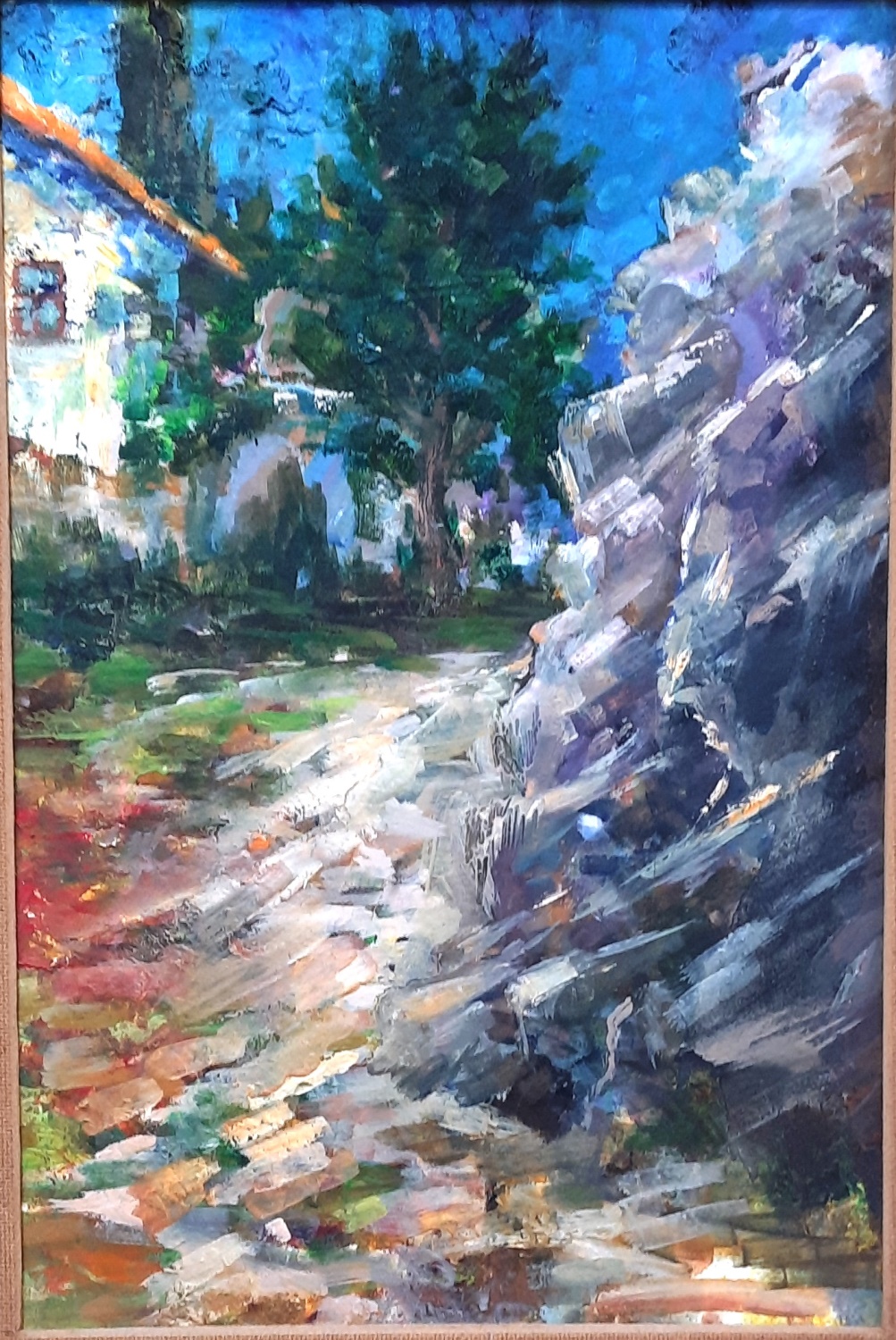 «Дорога у скалы»
Холст, масло, 1990 г.
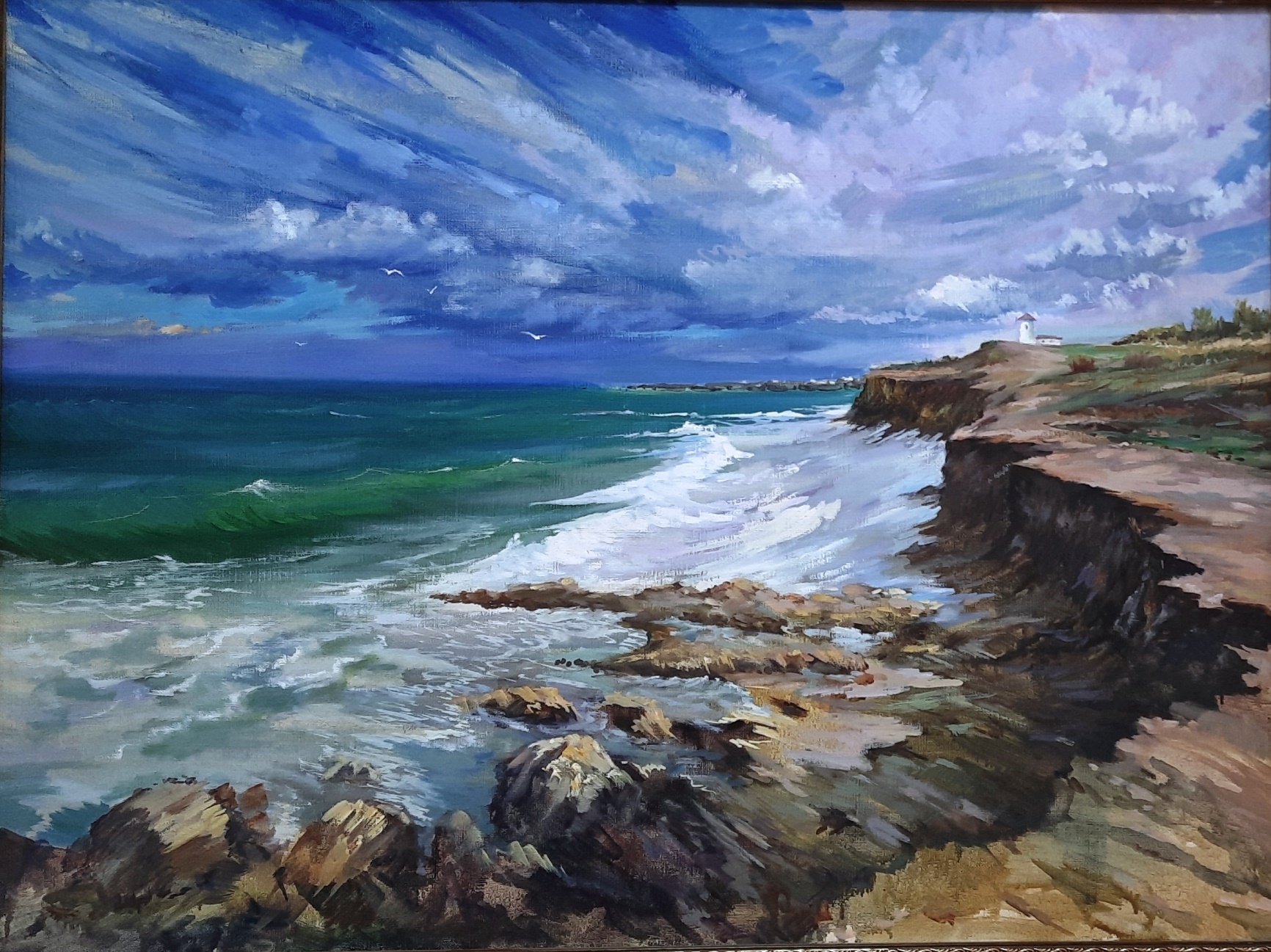 «После шторма. Херсонес»
Холст, масло, 2007 г.
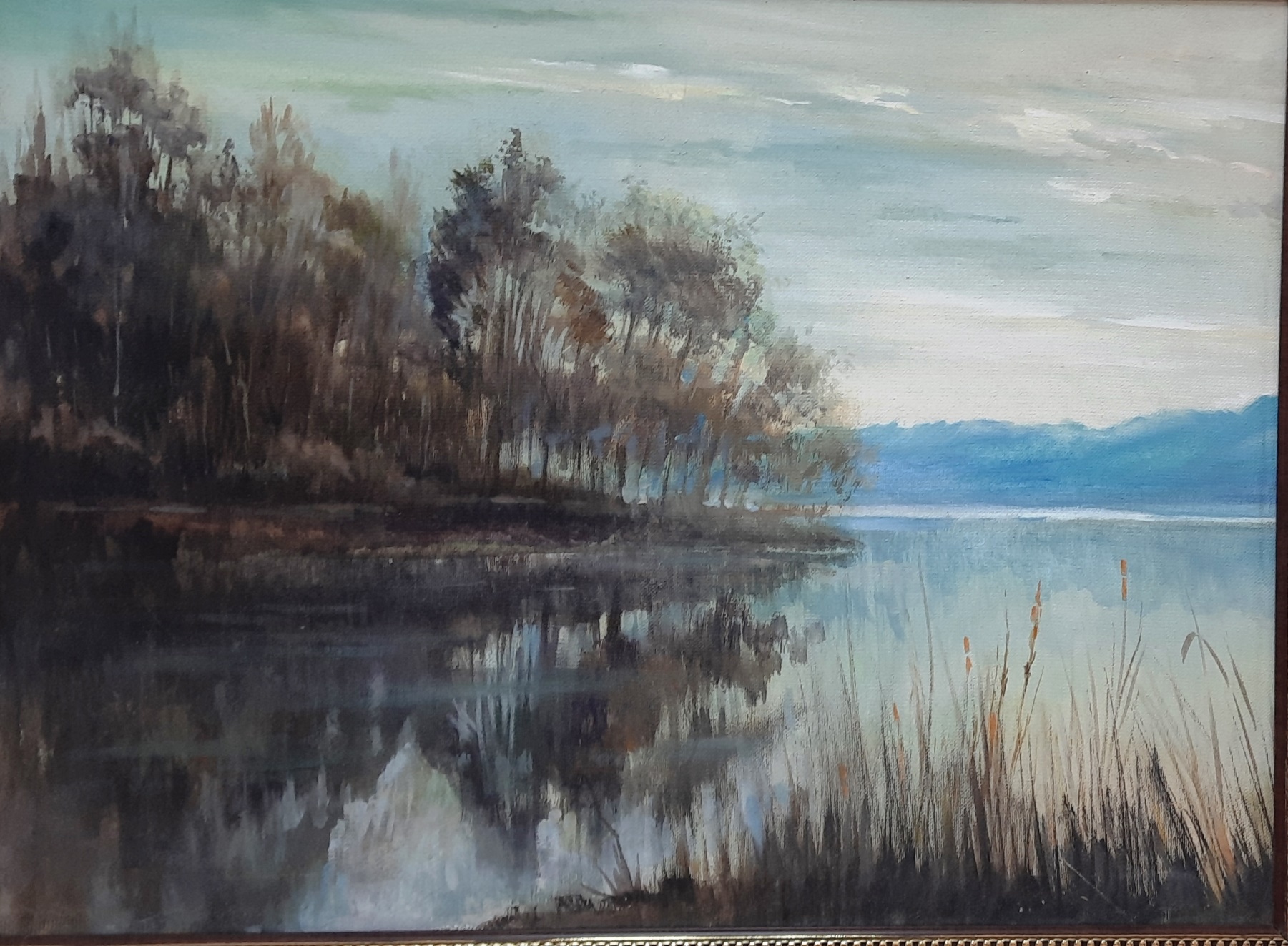 «Симферопольское водохранилище»
Холст, масло, 1992 г.
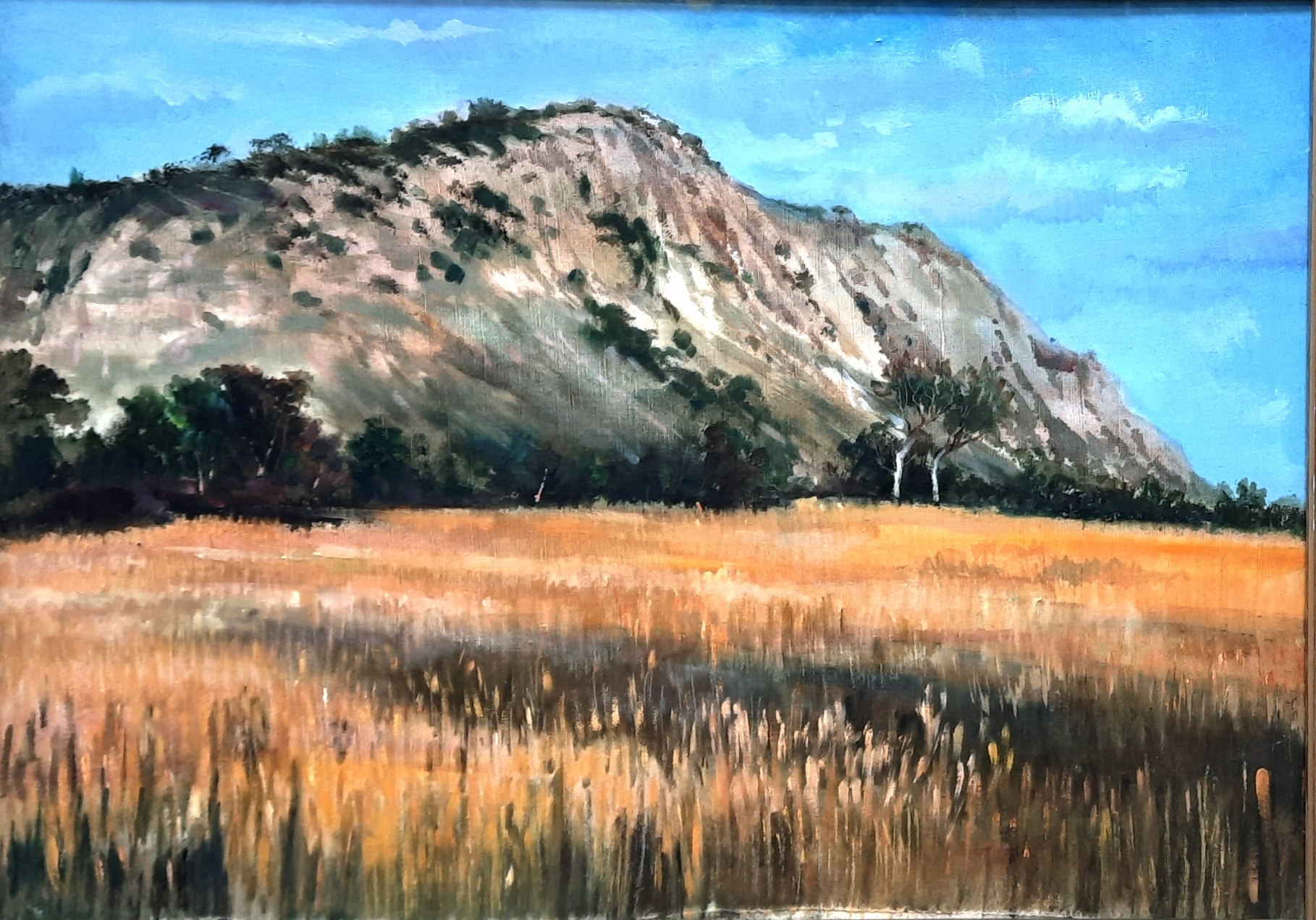 «Гора в Термомарисе»
Холст, масло, 2013 г.
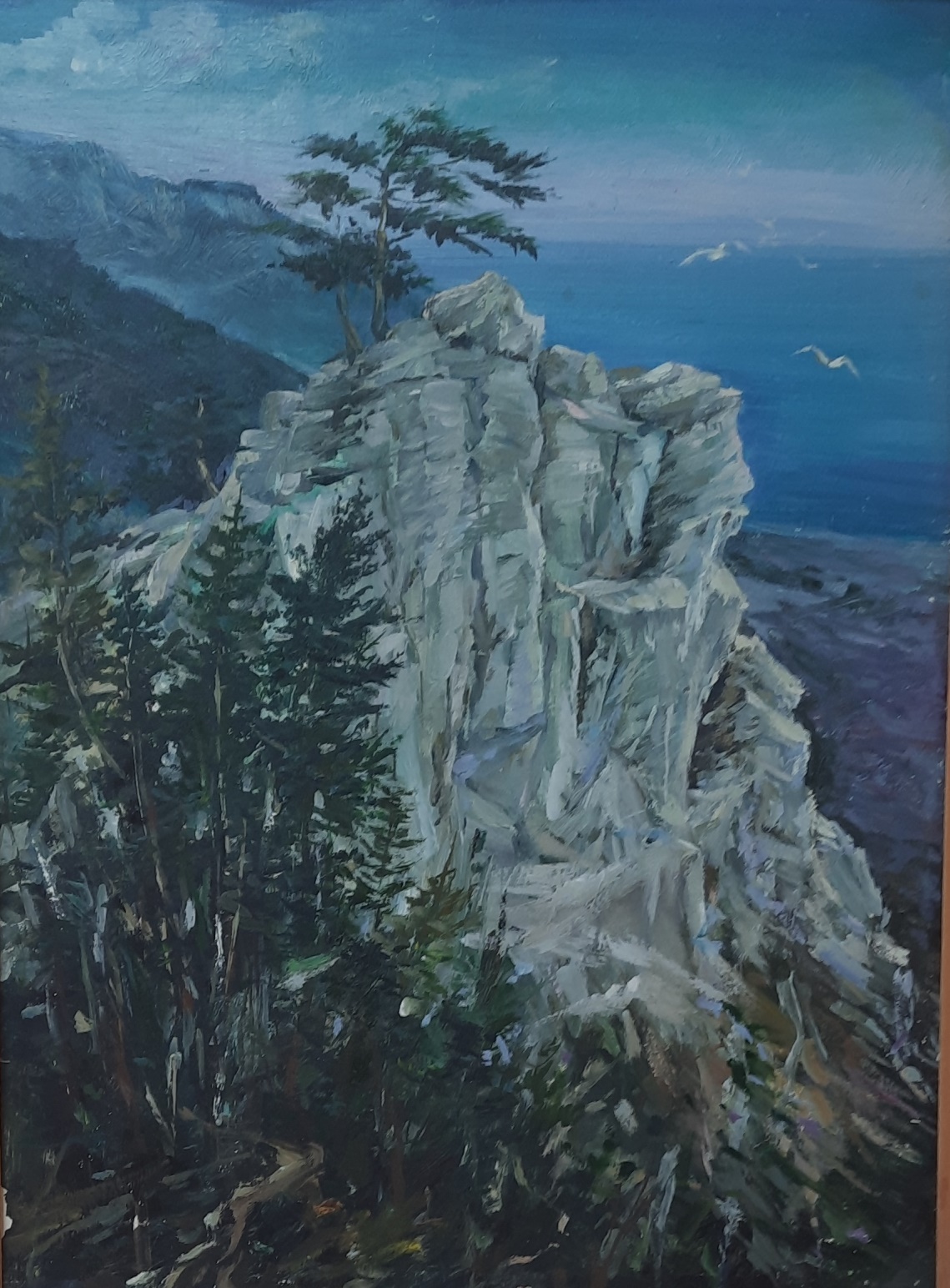 «У Крымских скал»
Картон, масло, 1992 г.
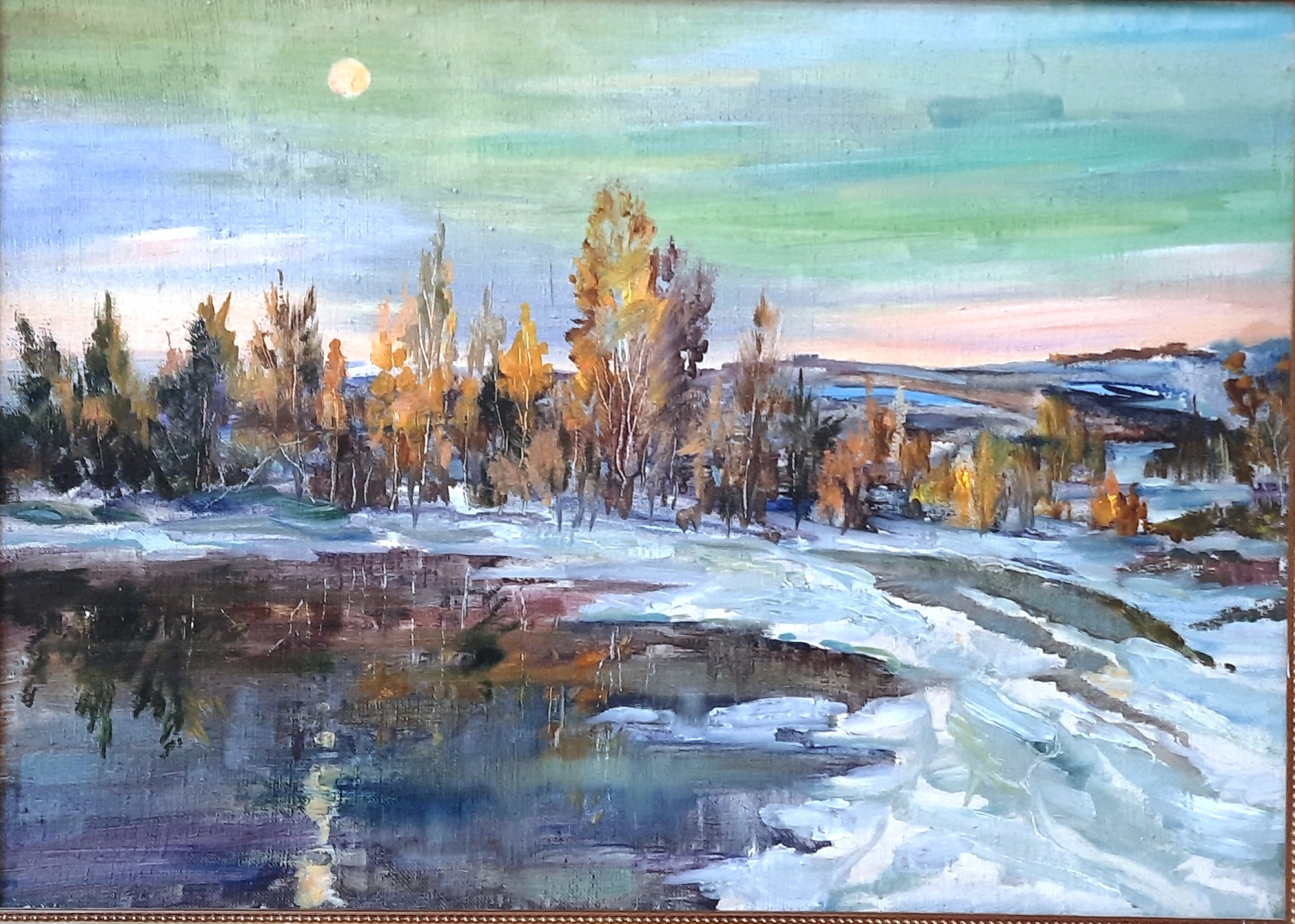 «Первый снег»
Холст, масло, 2002 г.
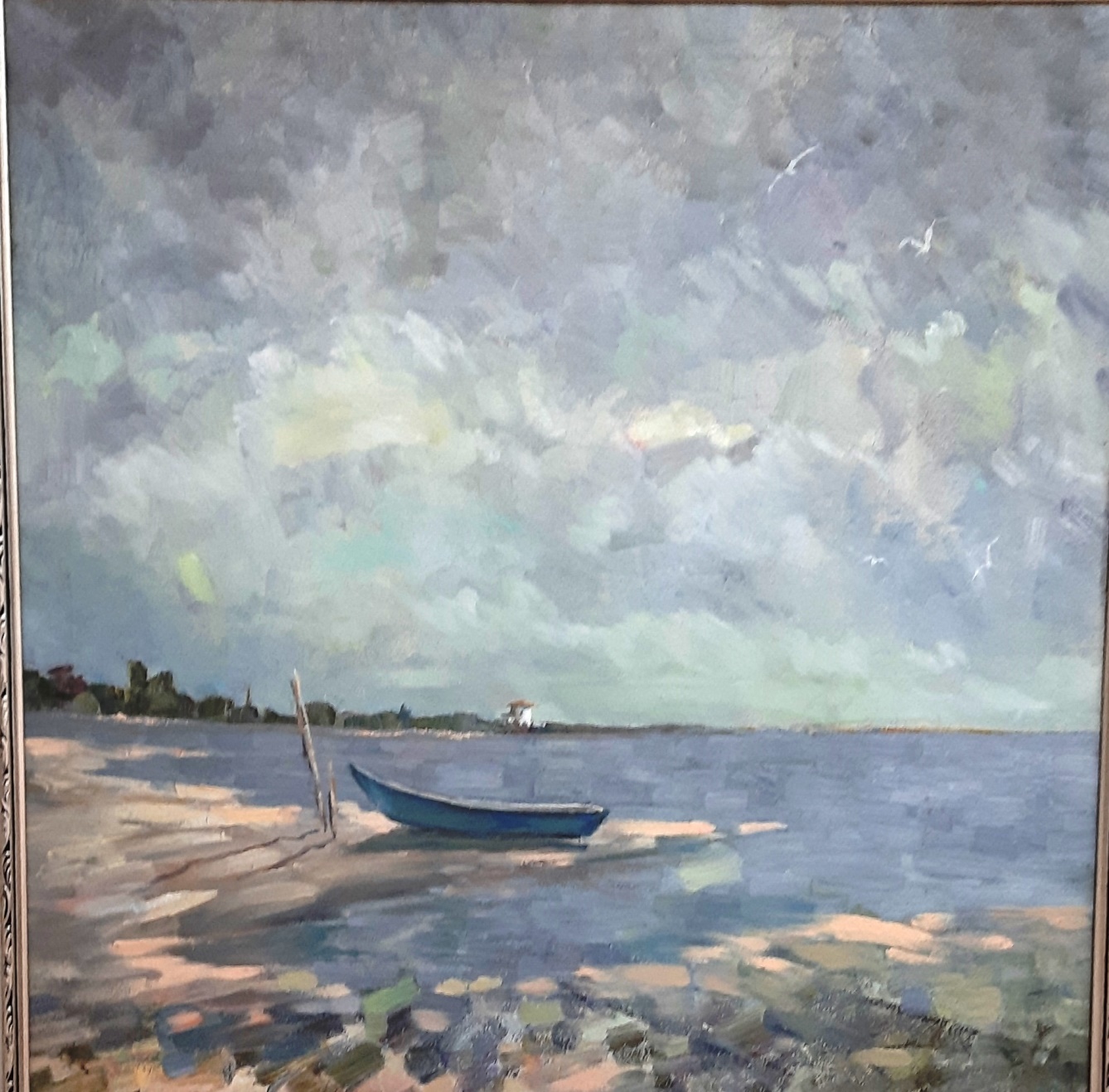 «На Арабатской стрелке»
Холст, масло, 1990 г.
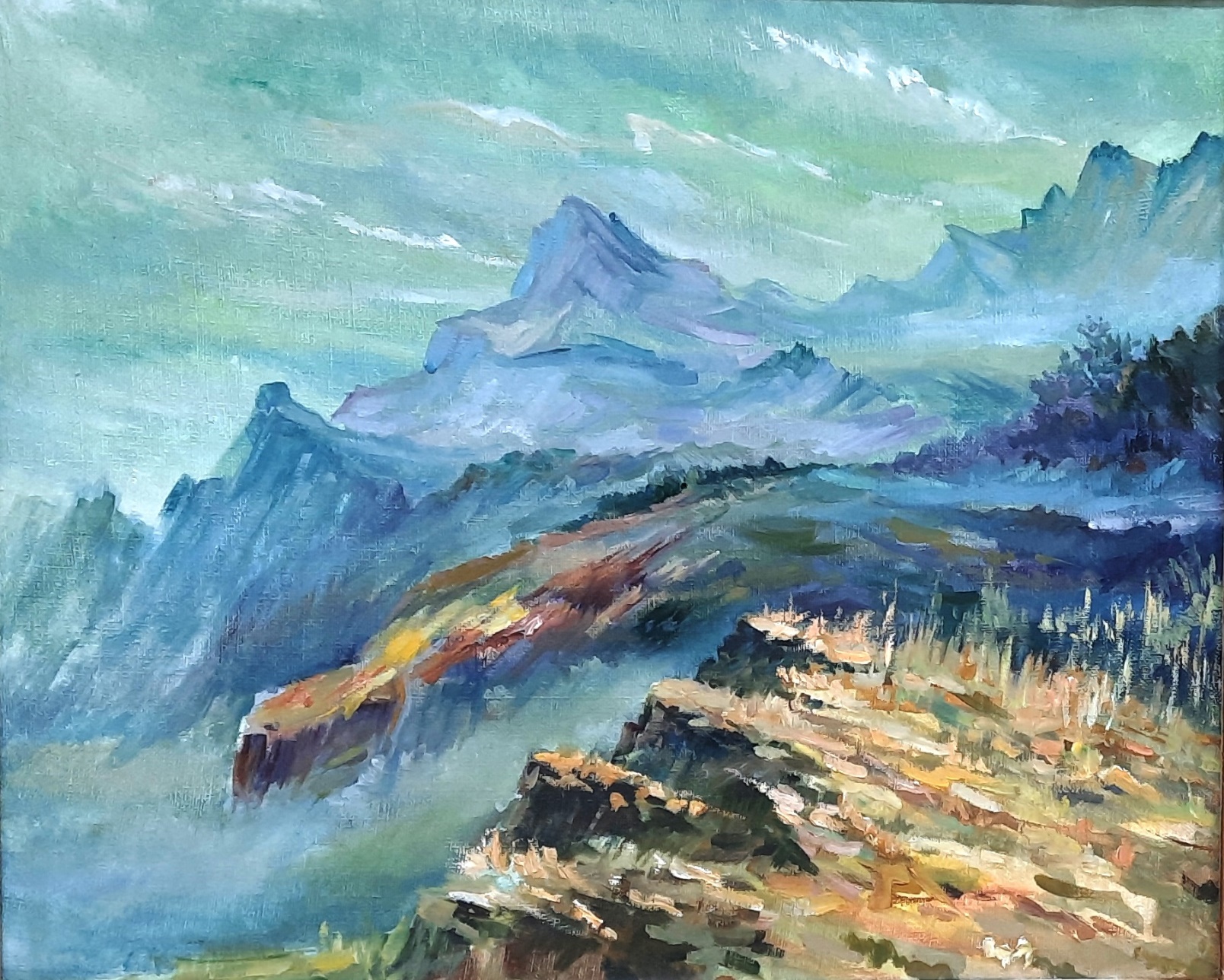 «Холодный день в горах»
Холст, масло, 2006 г.
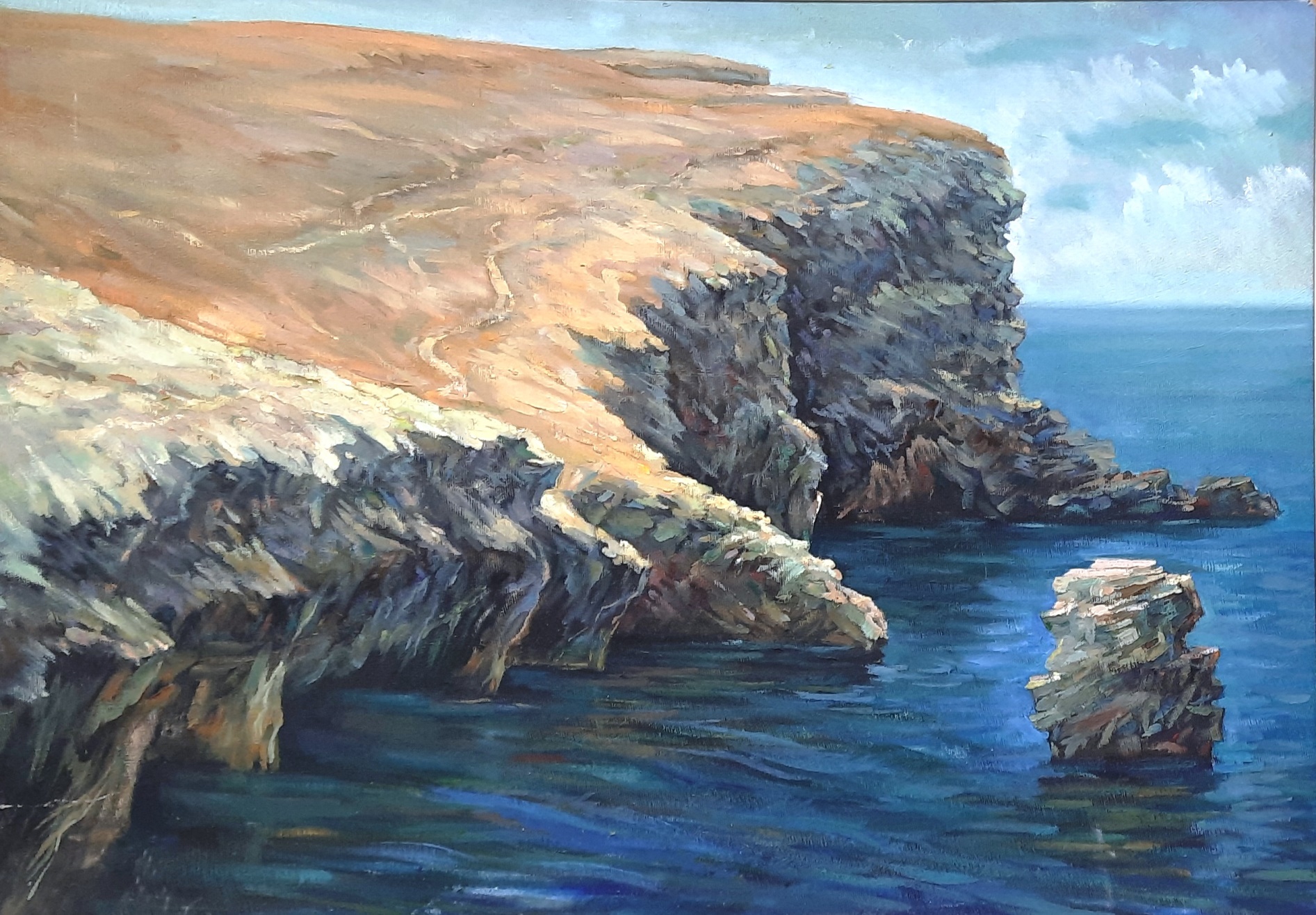 «Скалы Тарханкута»
Холст, масло, 1986 г.
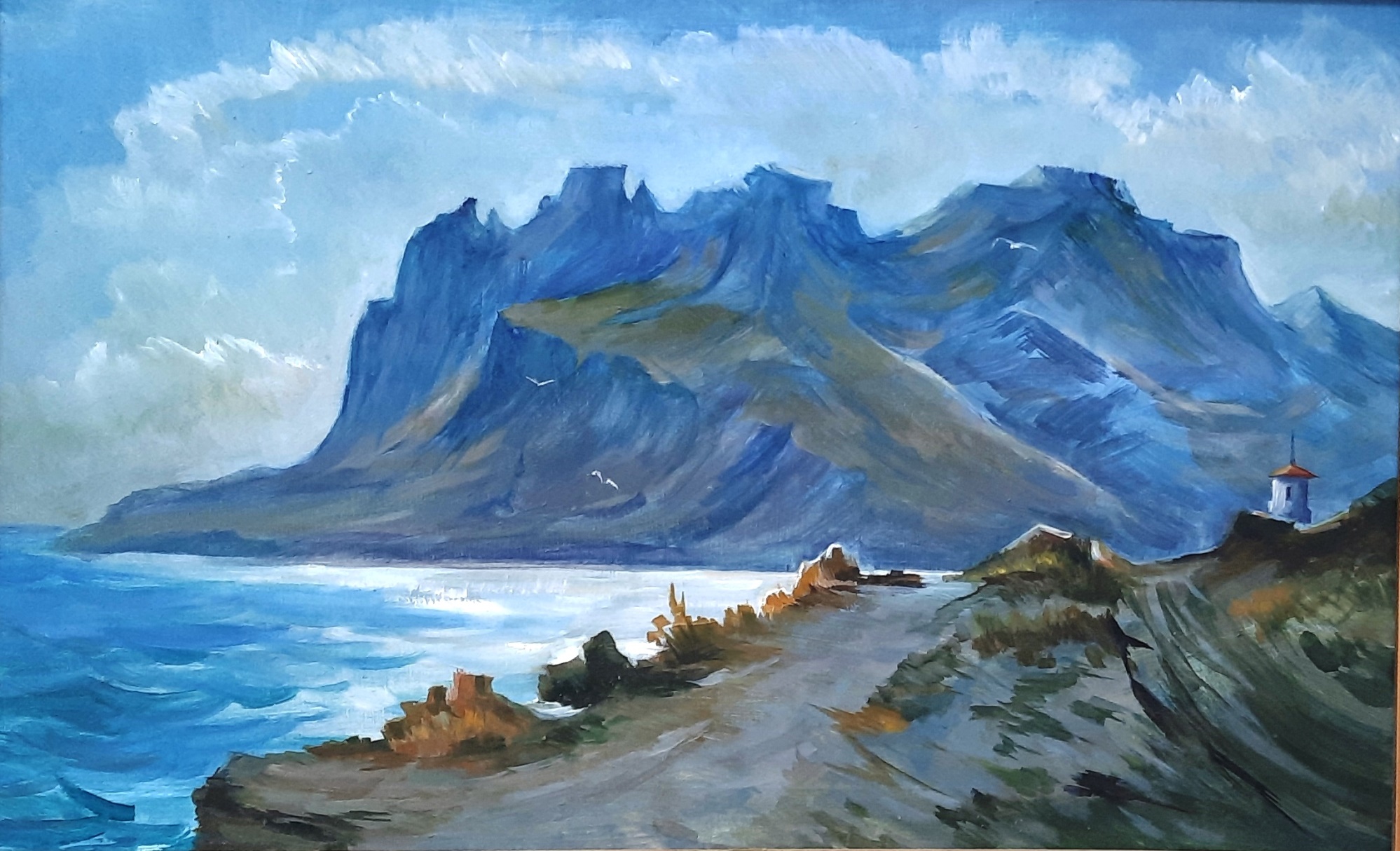 «Коктебель»
Холст, масло, 2019 г.
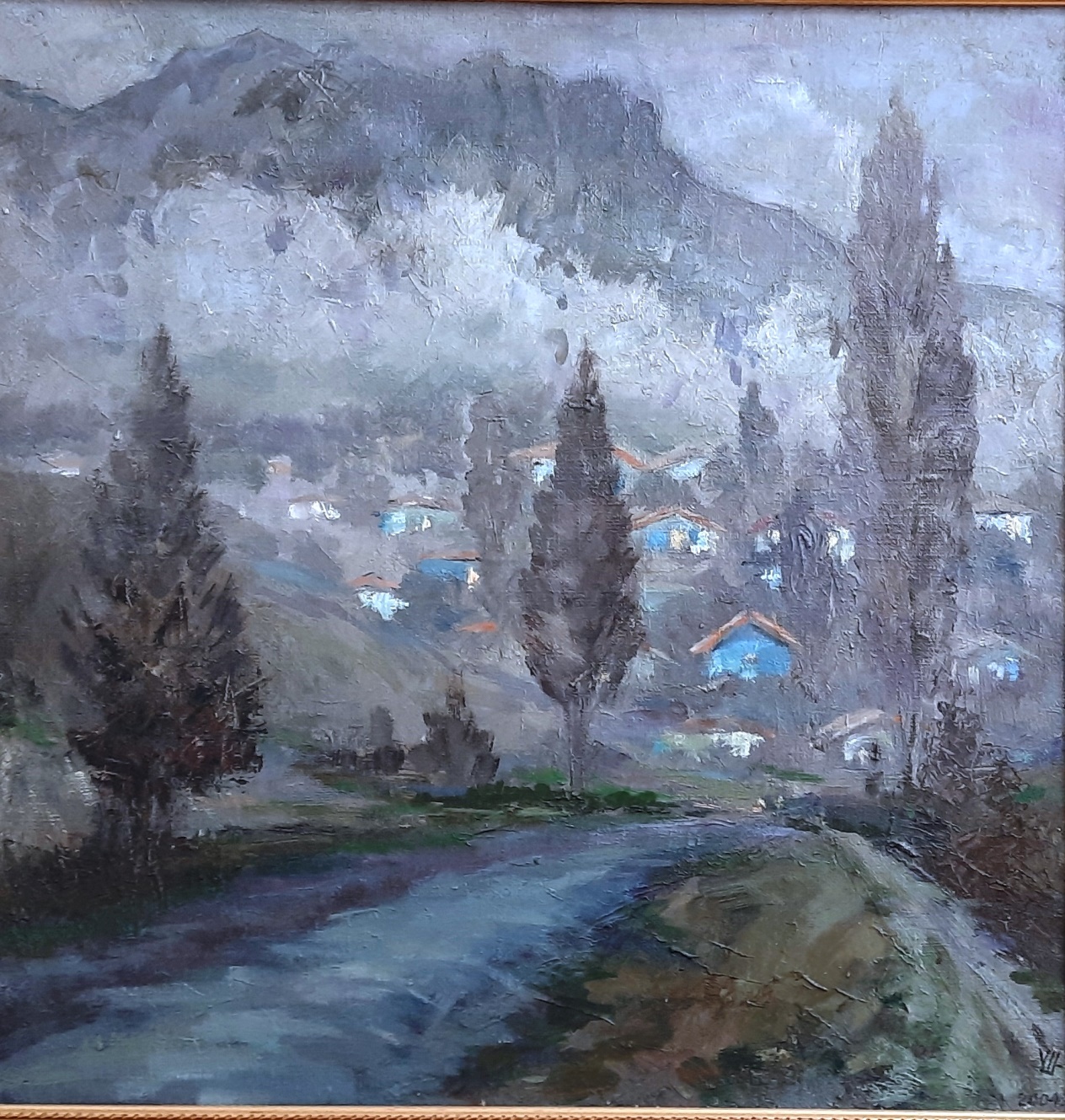 «Поселок у дороги»
Холст, масло, 2004 г.
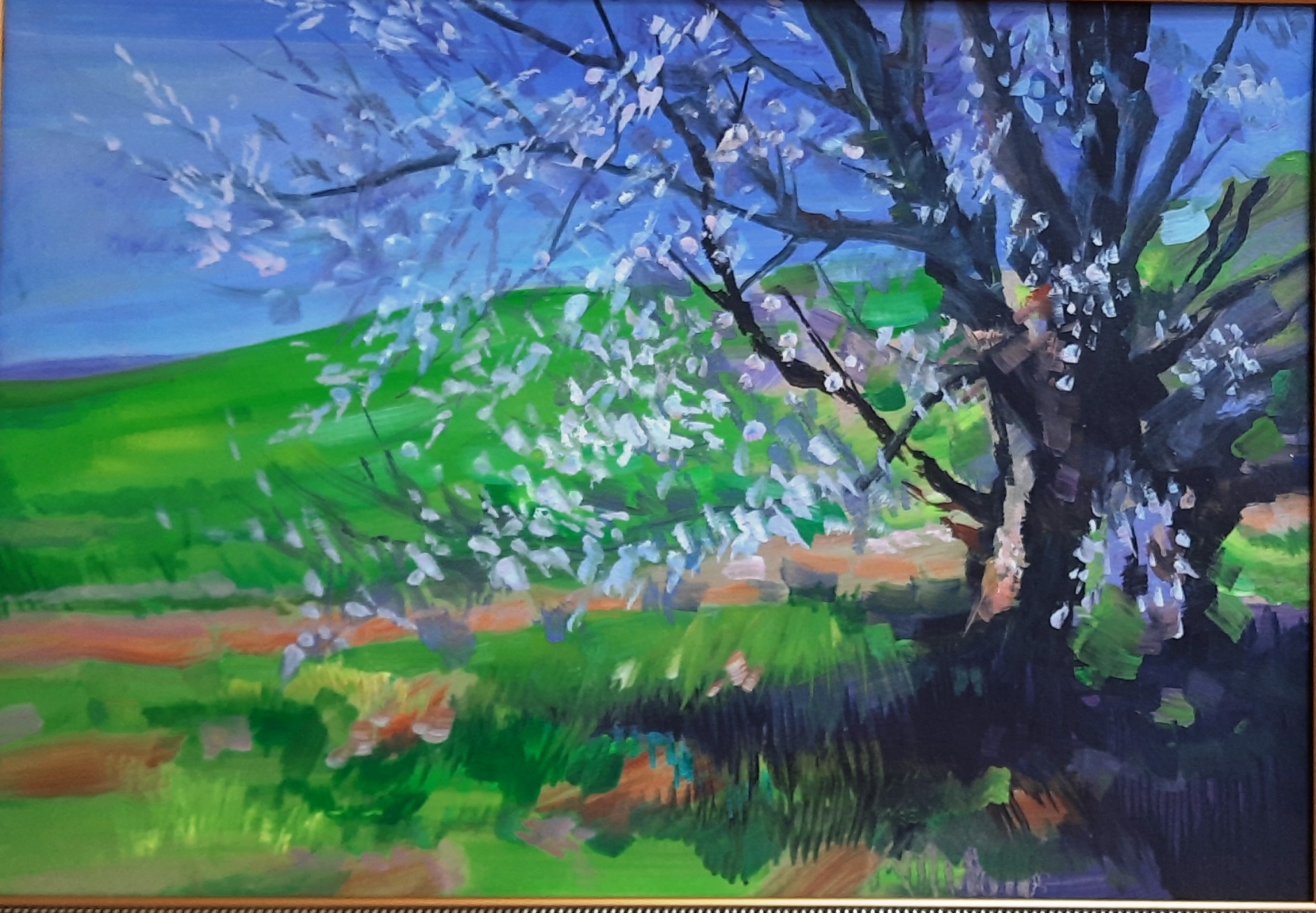 «Старый персик»
Картон, масло, 1999 г.
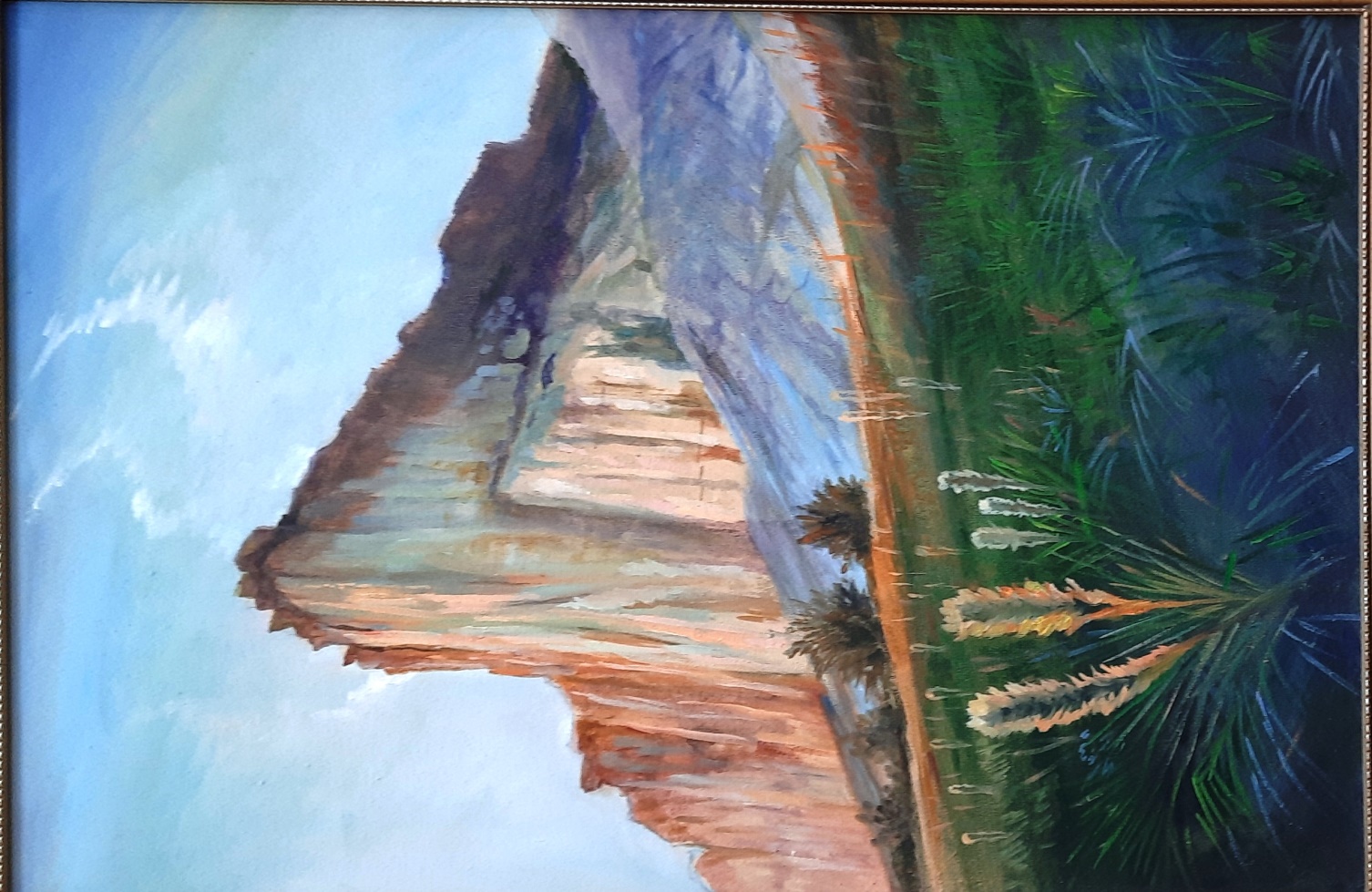 «Белая скала»
Холст, масло, 2005 г.
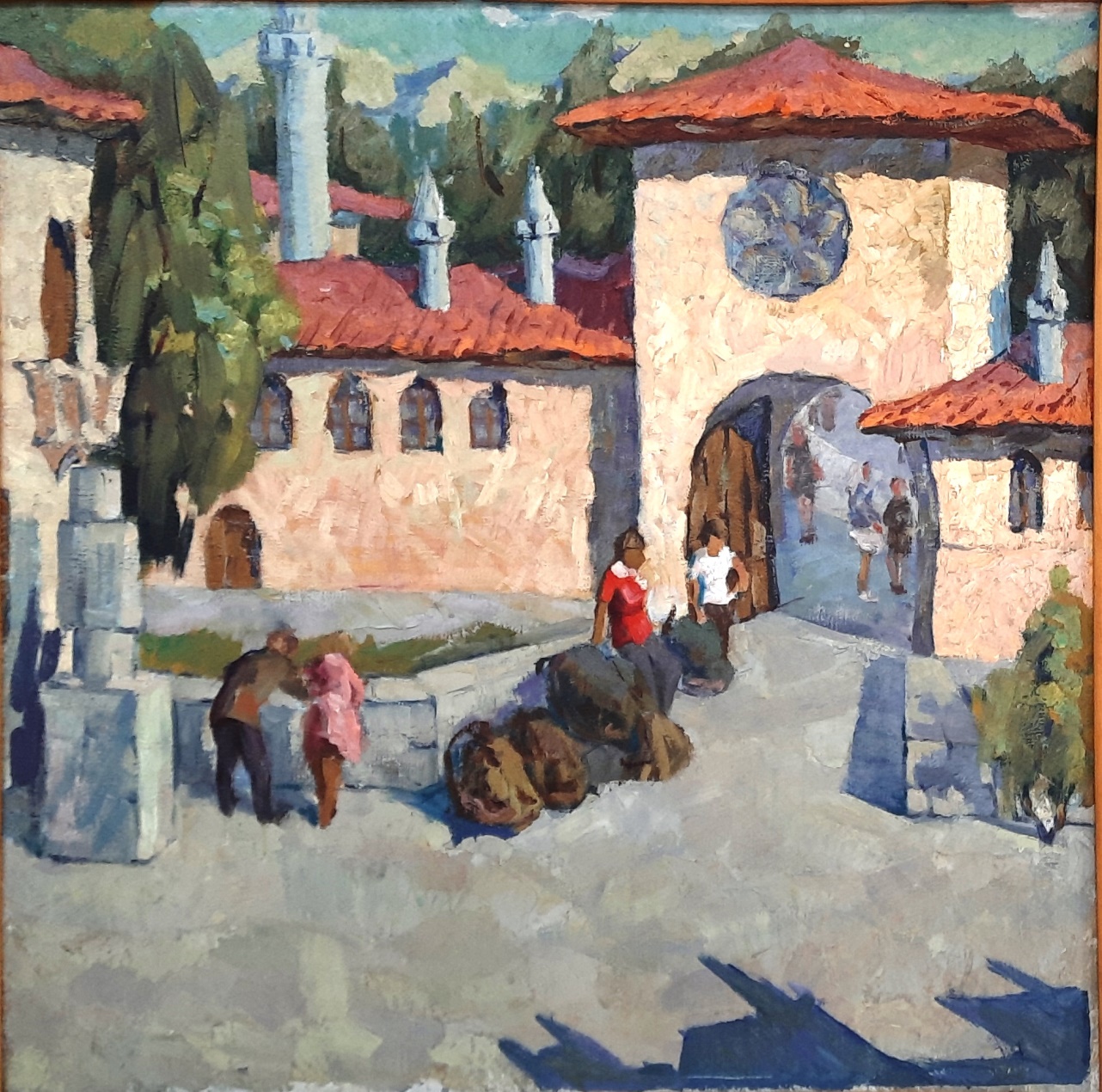 «Пейзаж Крыма»
Холст, масло, 1974 г.
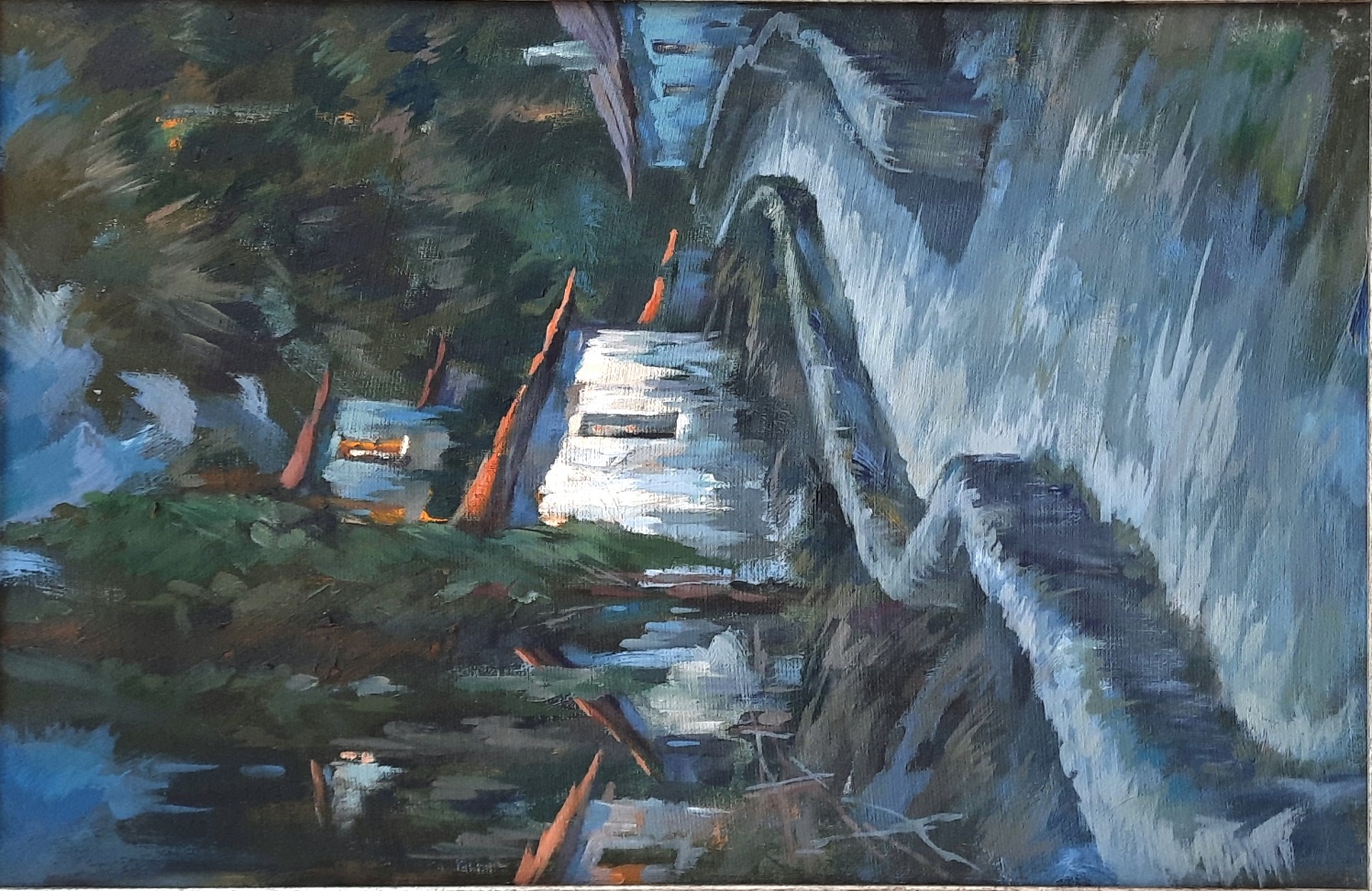 «Вечер Симеиза»
Картон, масло, 1993 г.
Над презентацией работали:


Яковлева Т.В. – начальник отдела по научно-просветительской работе







Симферополь, 2023